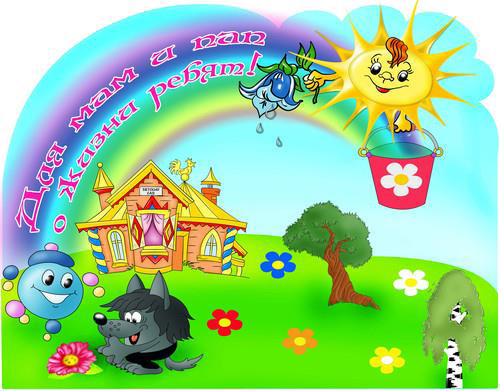 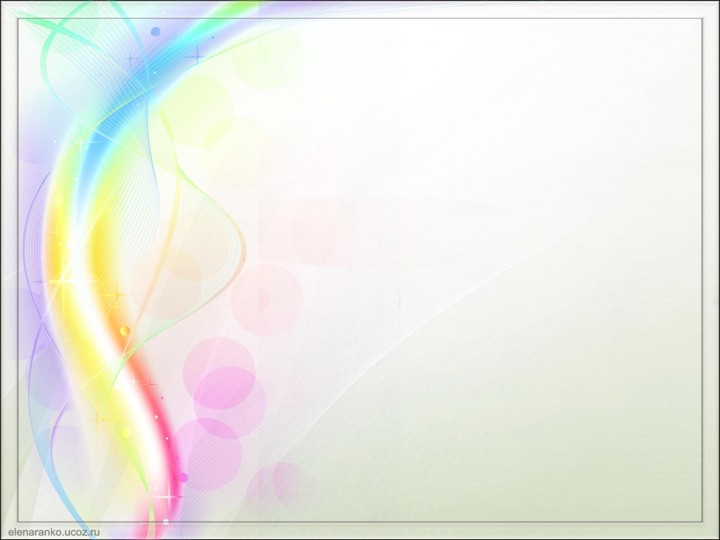 Прием детей до 8.00

8.00-8.15 ситуативные беседы и
самостоятельные игры


Правильный режим дня –
это разумное чередование
различных видов
деятельности и отдыха
детей в течении суток.
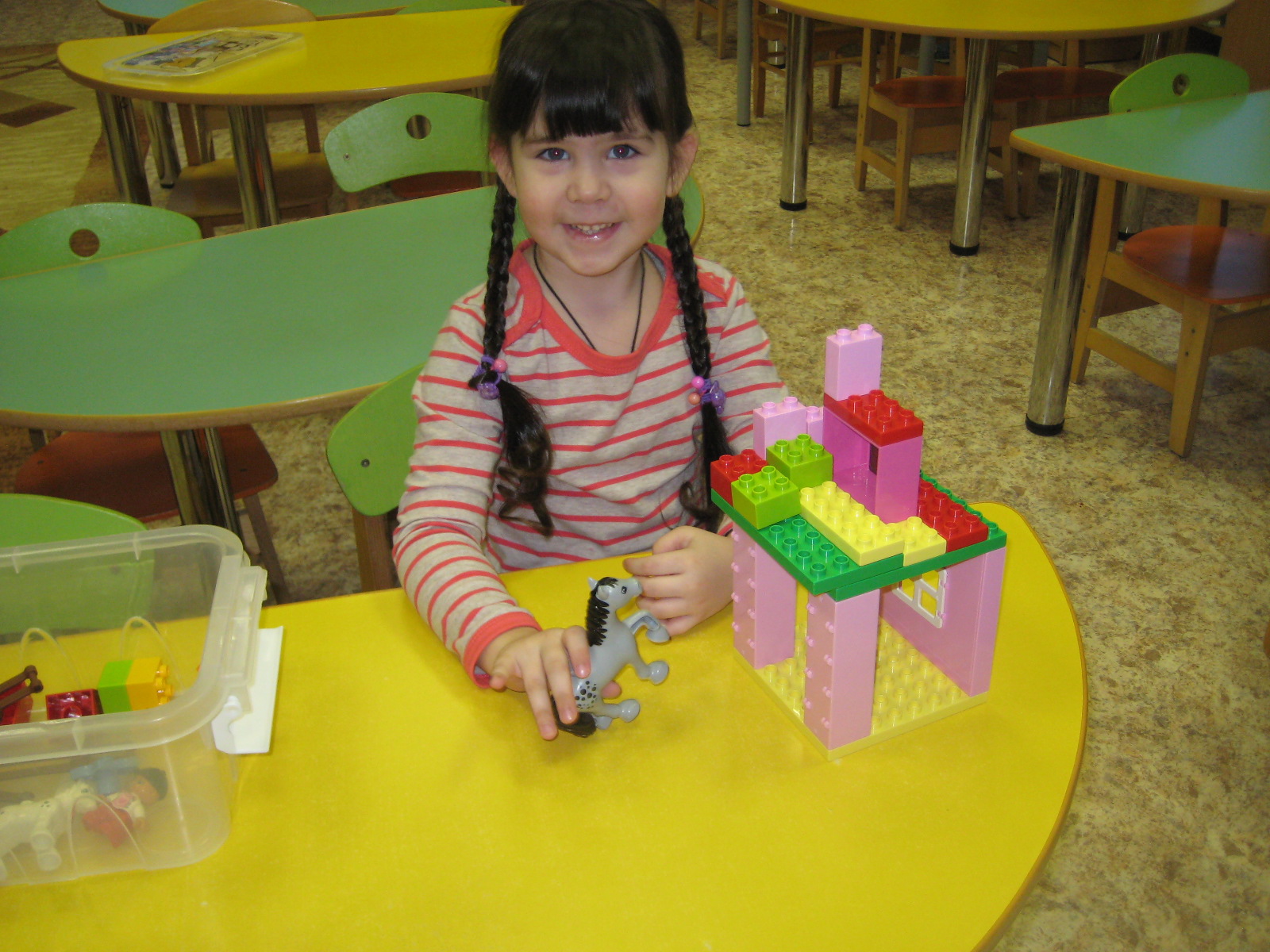 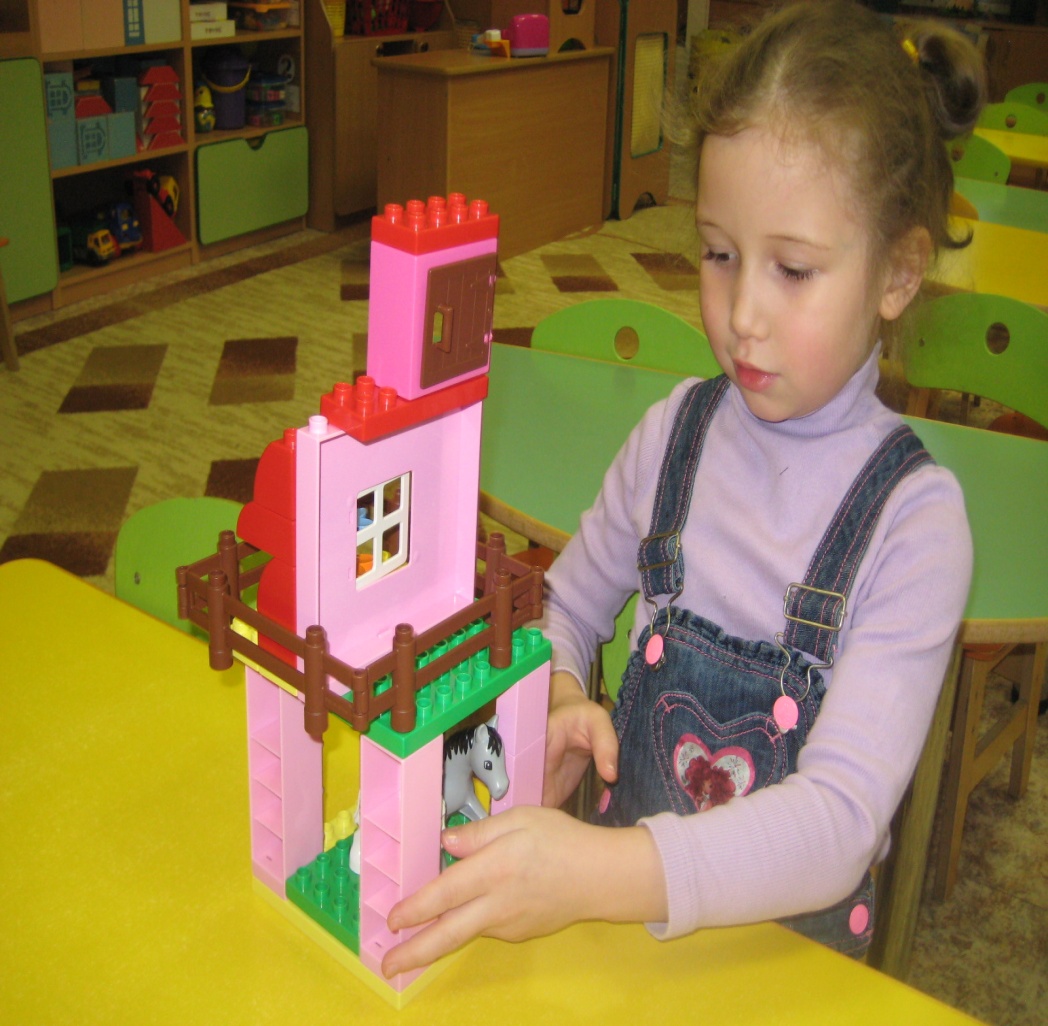 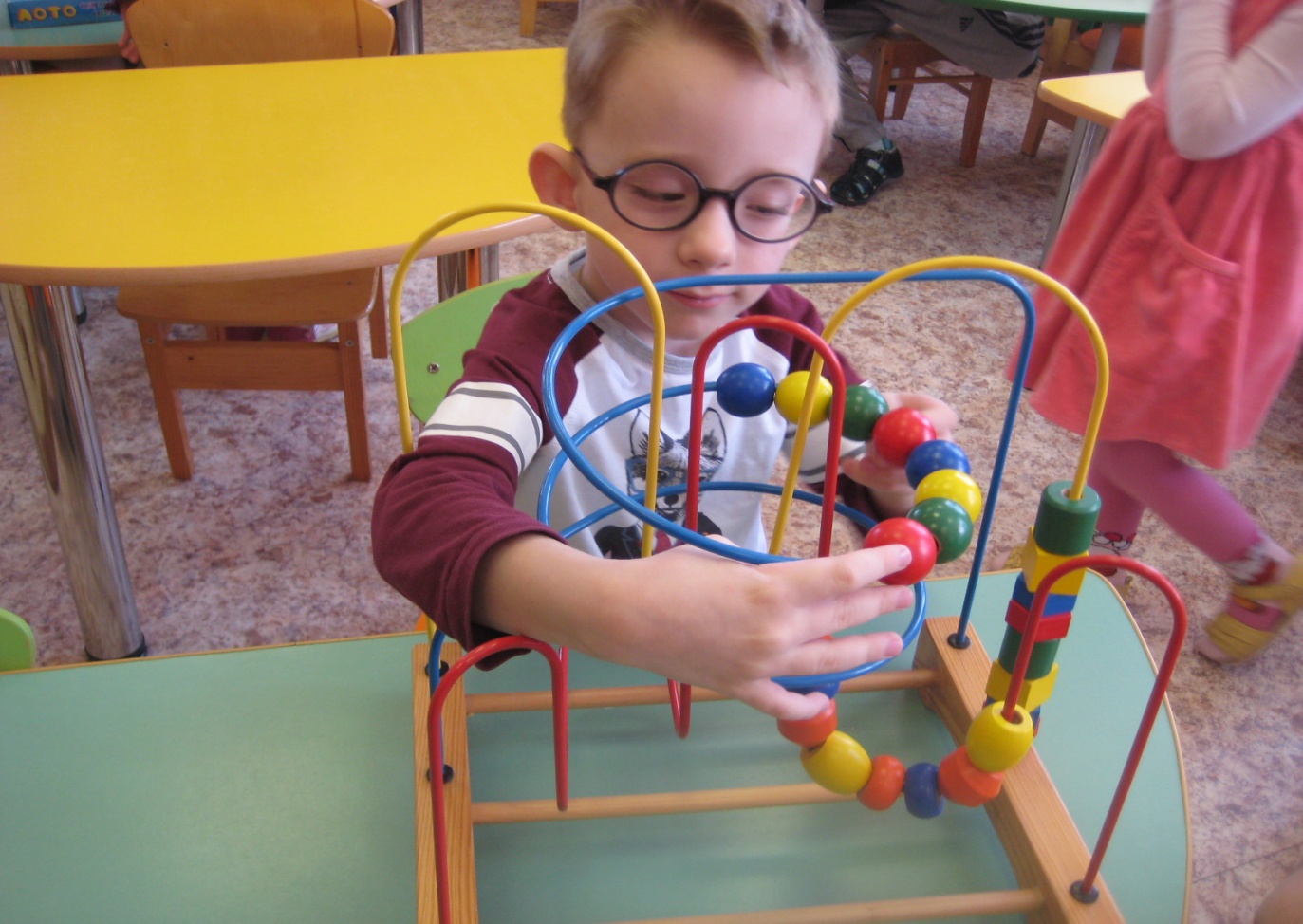 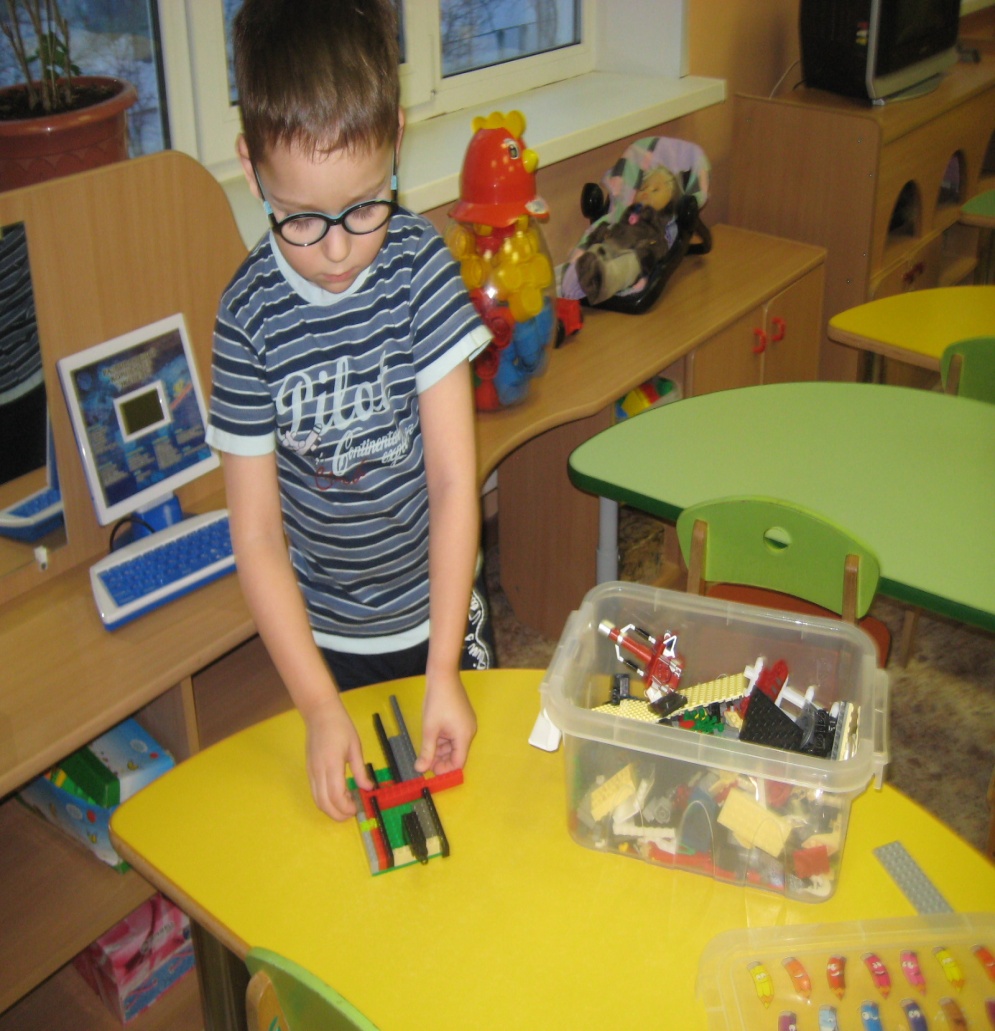 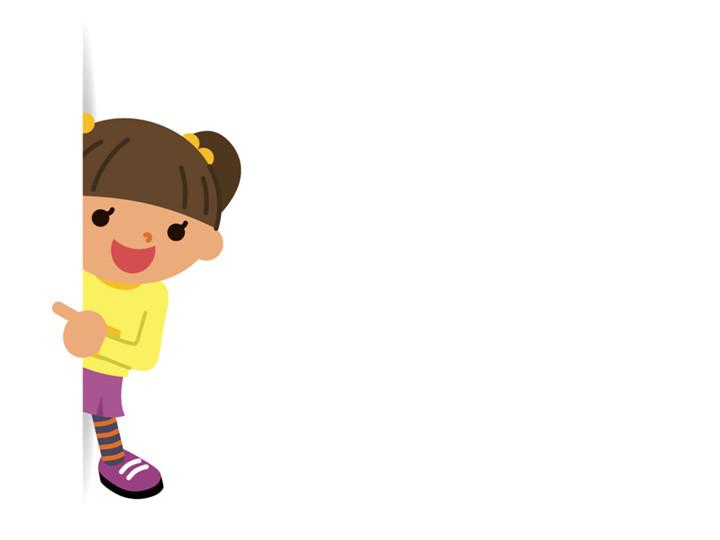 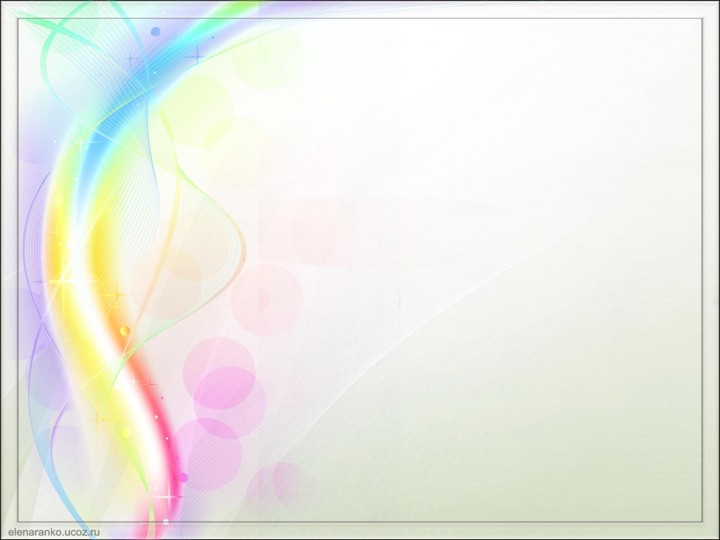 Развитие
трудовых навыков через
поручения и задания,
Помощь  взрослым.
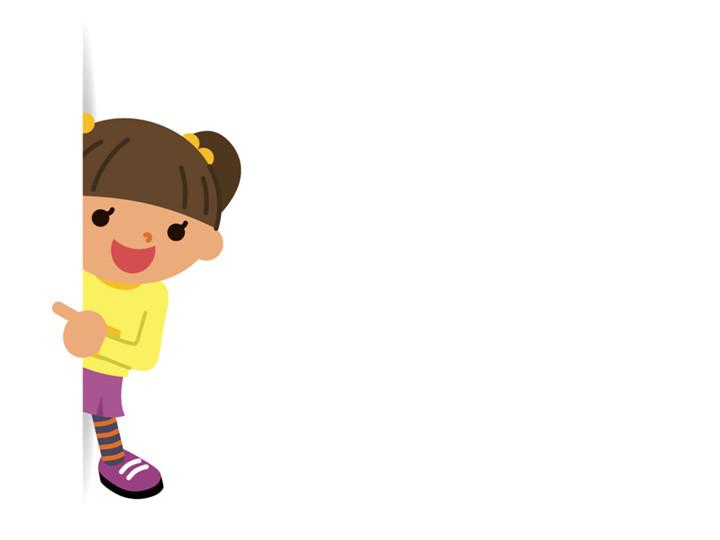 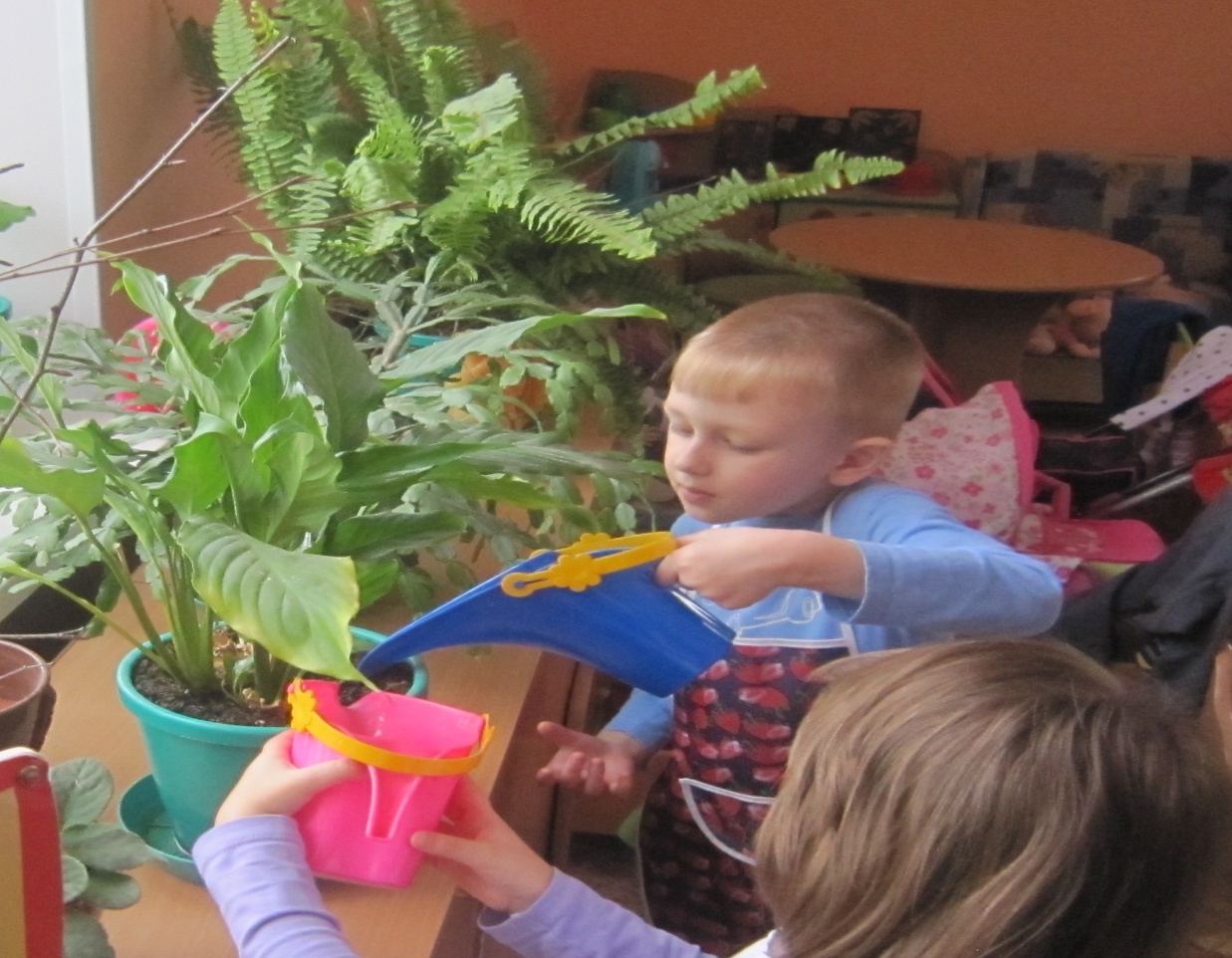 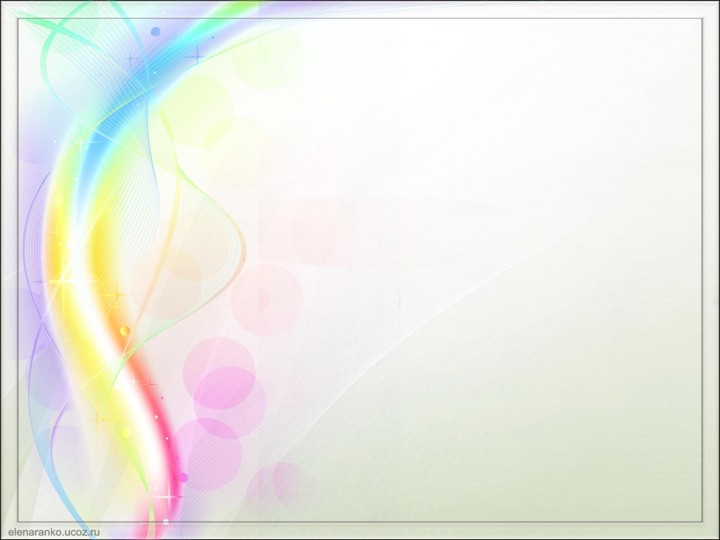 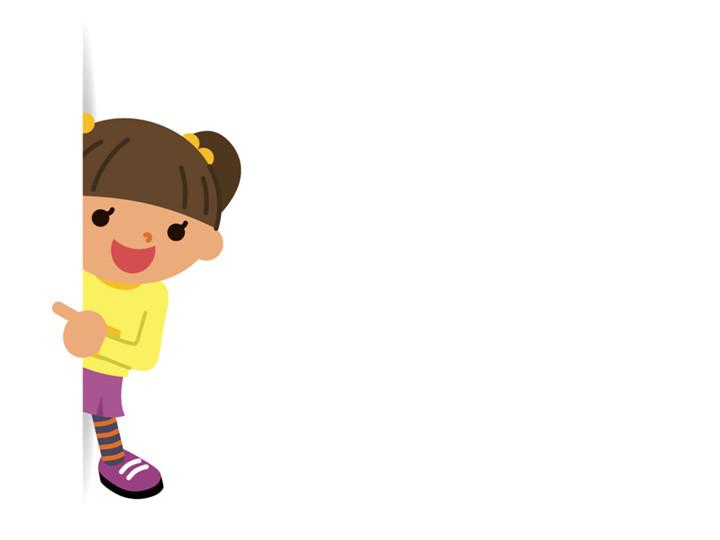 8.15-8.30 утренняя гимнастика
У систематически
занимающихся утренней
гимнастикой пропадает
сонливое состояние,
появляется чувство
бодрости, наступает
эмоциональный подъем,
повышается
работоспособность.
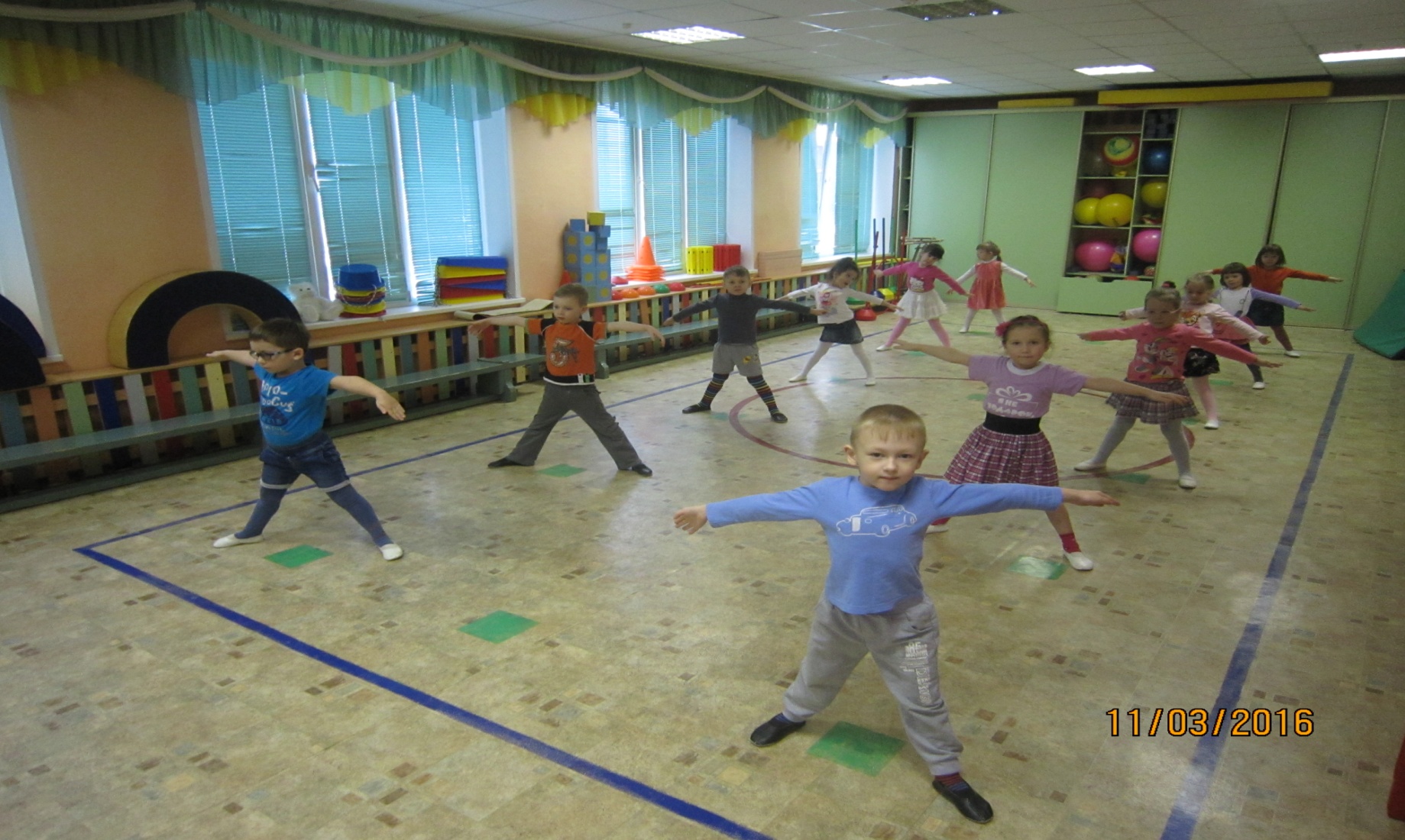 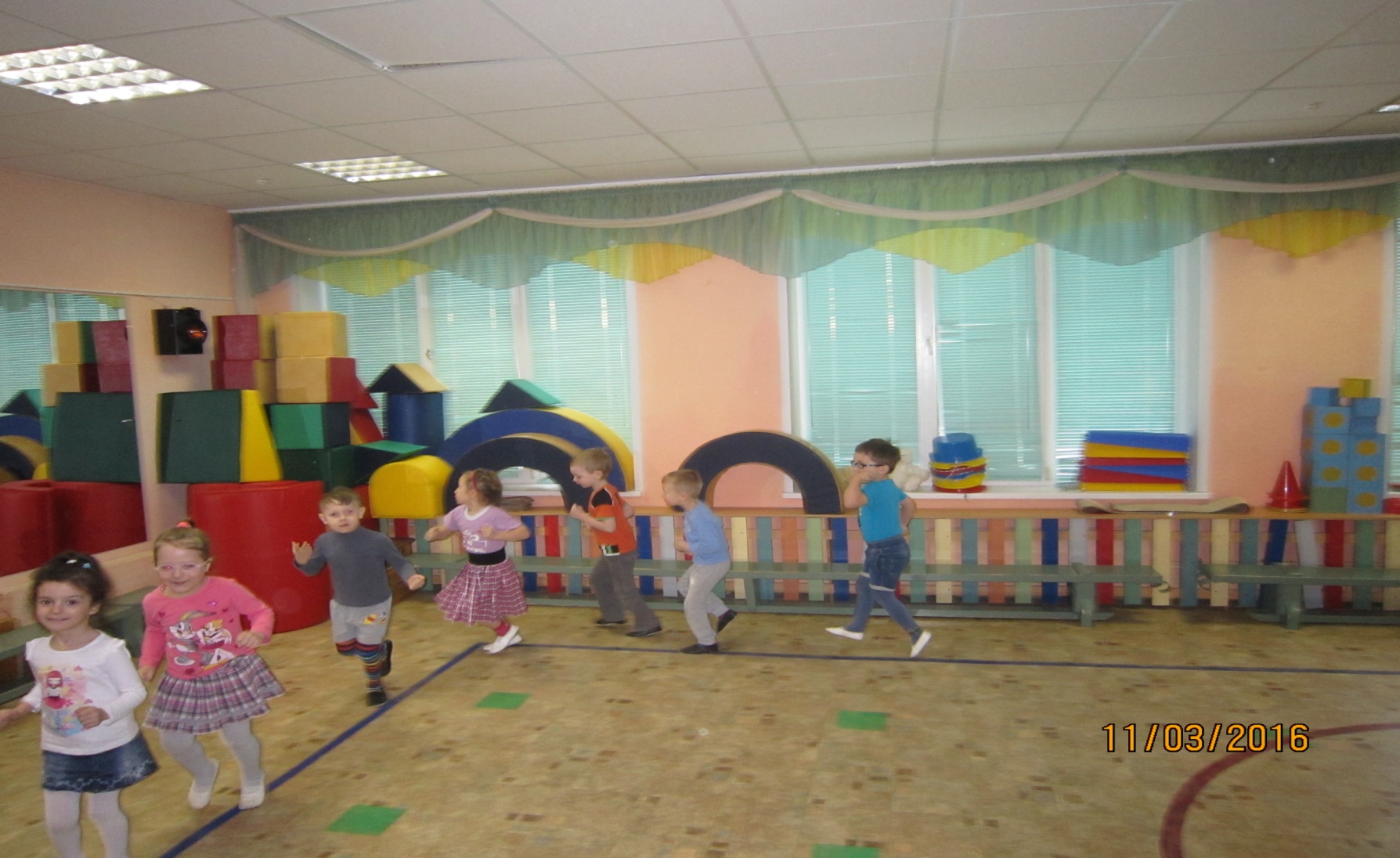 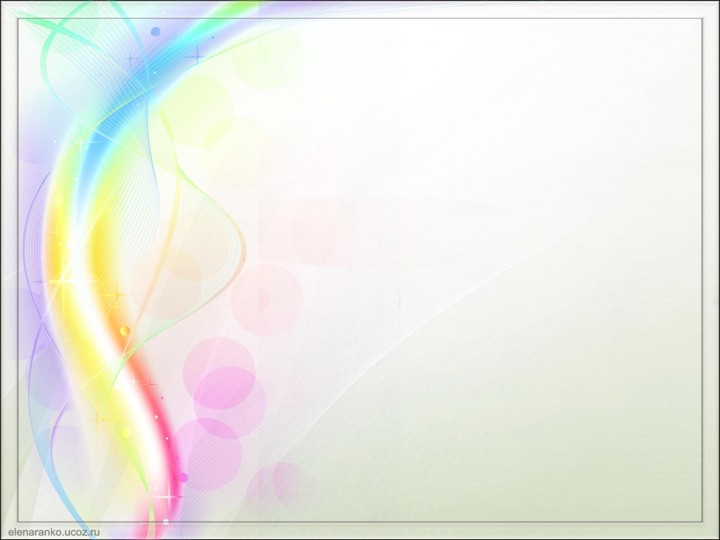 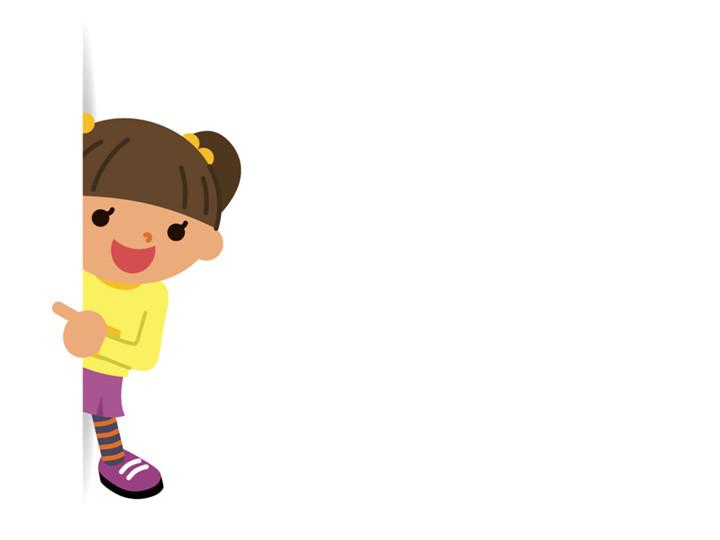 8.30-8.35 подготовка к завтраку
Совершенствовать
культурно-гигиенические
навыки,   навыки
самообслуживания
формировать простейшие
навыки поведения во
время умывания.
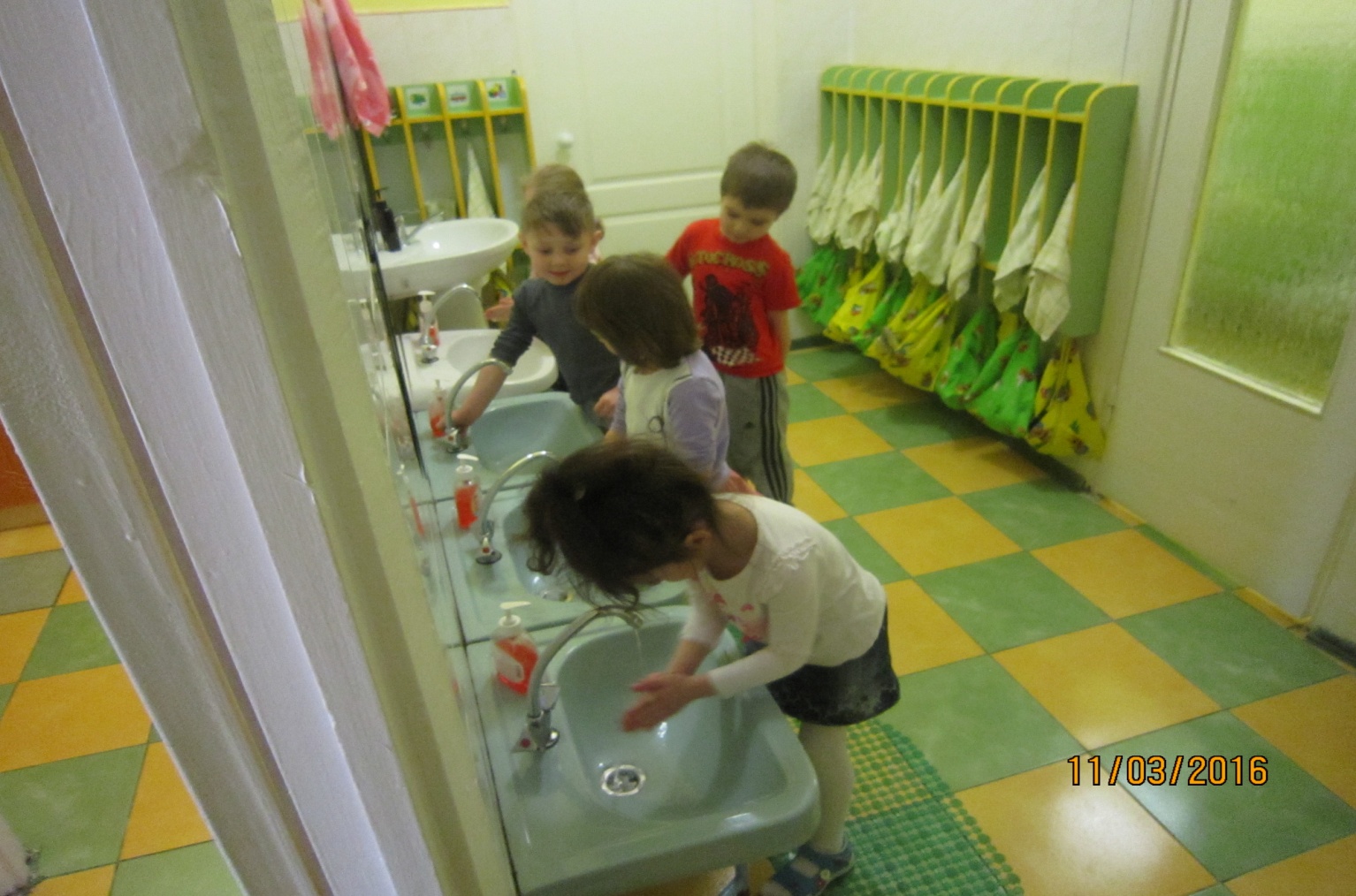 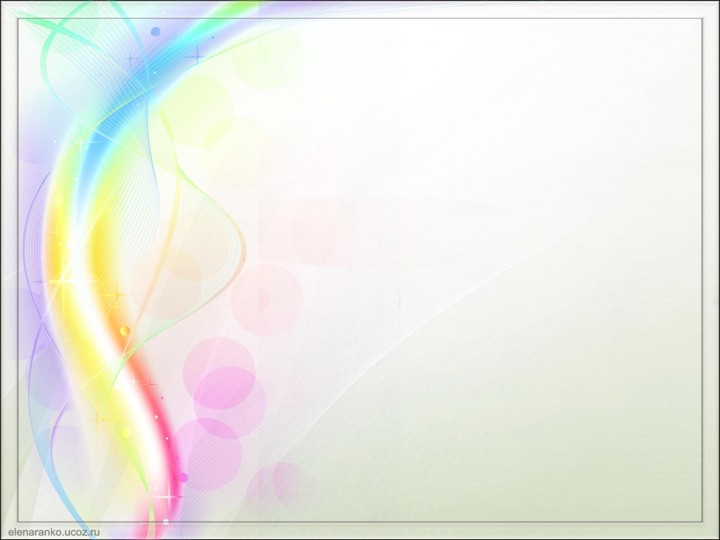 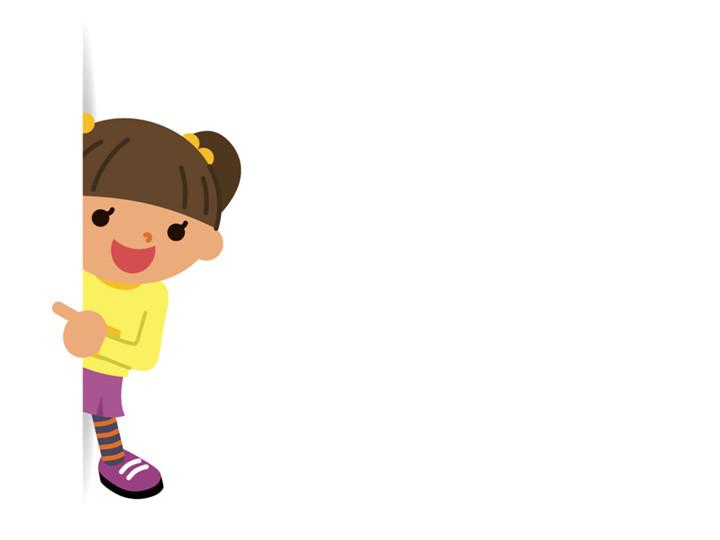 9.00-9.45 Непосредственно
образовательная деятельность
формируются такие знания,
умения и навыки, которые
имеют непосредственное
отношение к развитию
ребенка. Основной формой
работы с дошкольниками и
ведущим видом их
деятельности является игра.
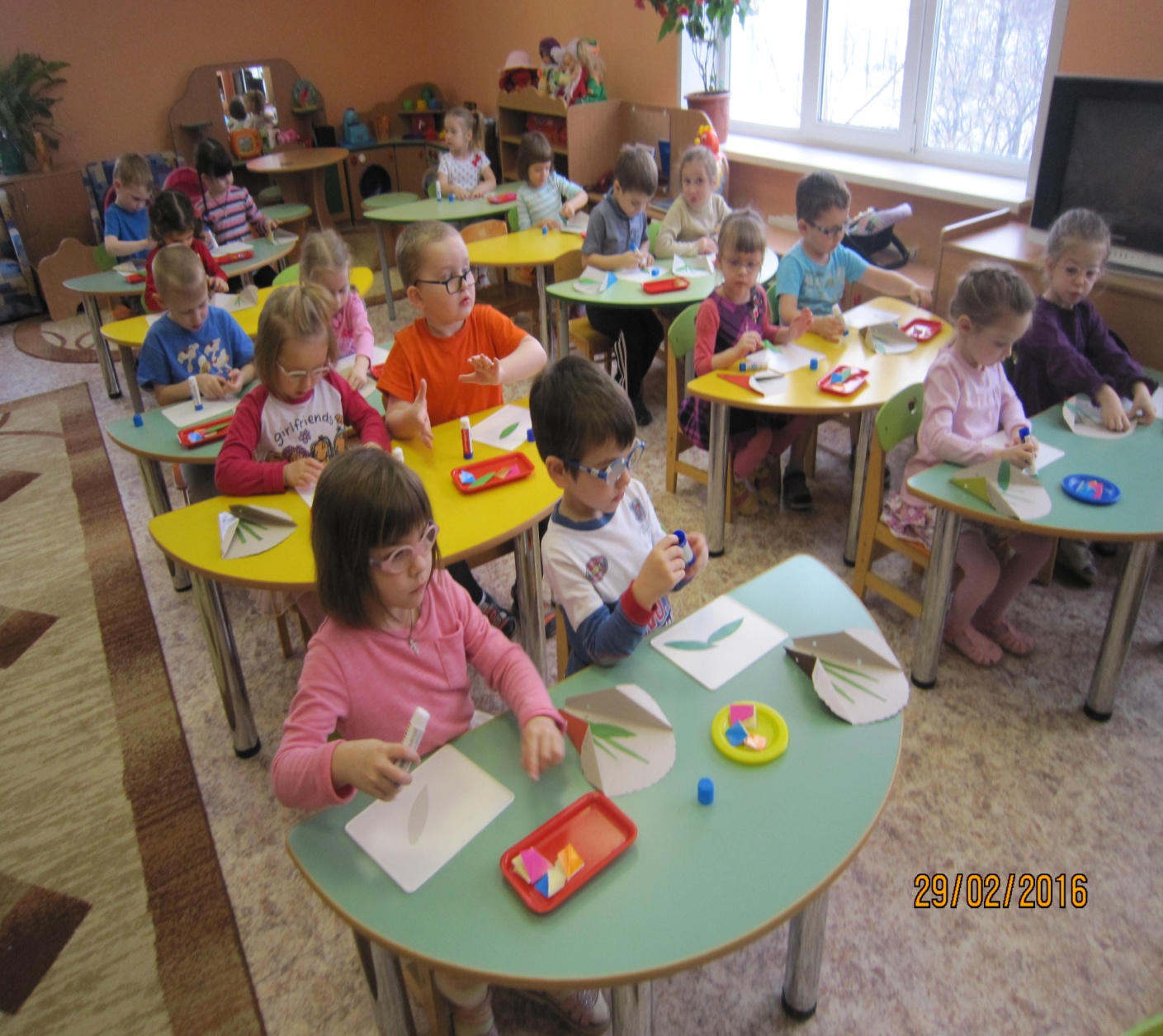 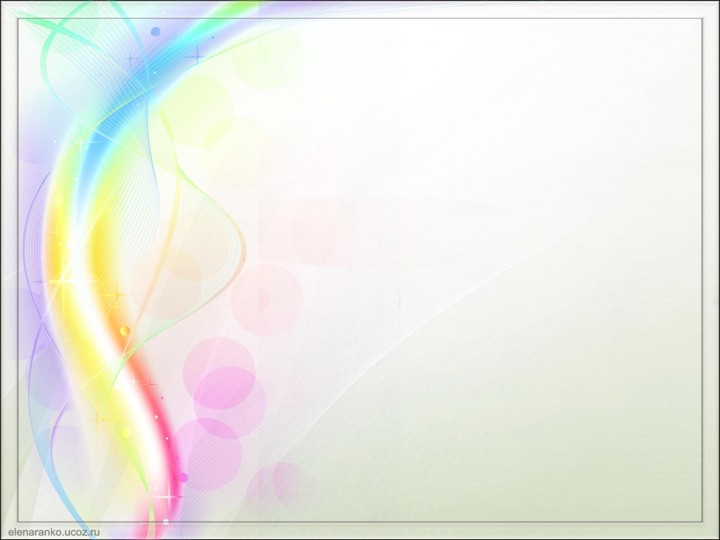 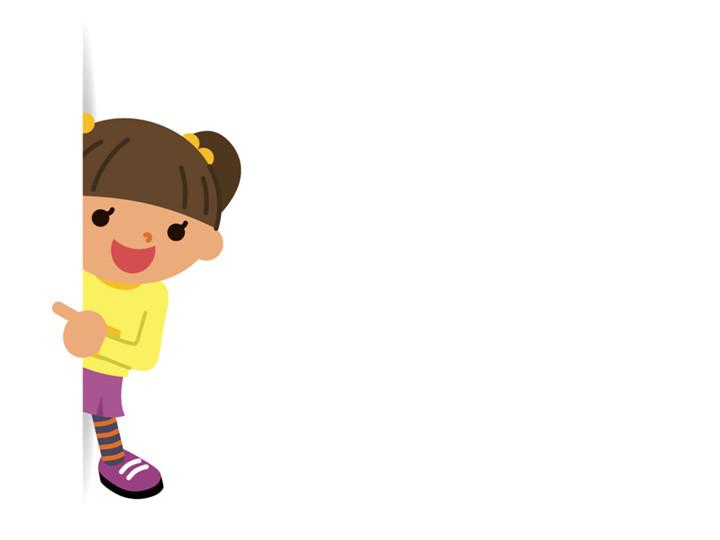 10.00-12.00 Прогулка
В процессе прогулки воспитатель
наблюдает за содержанием игр и
взаимоотношением детей
Проводится подвижная игра.
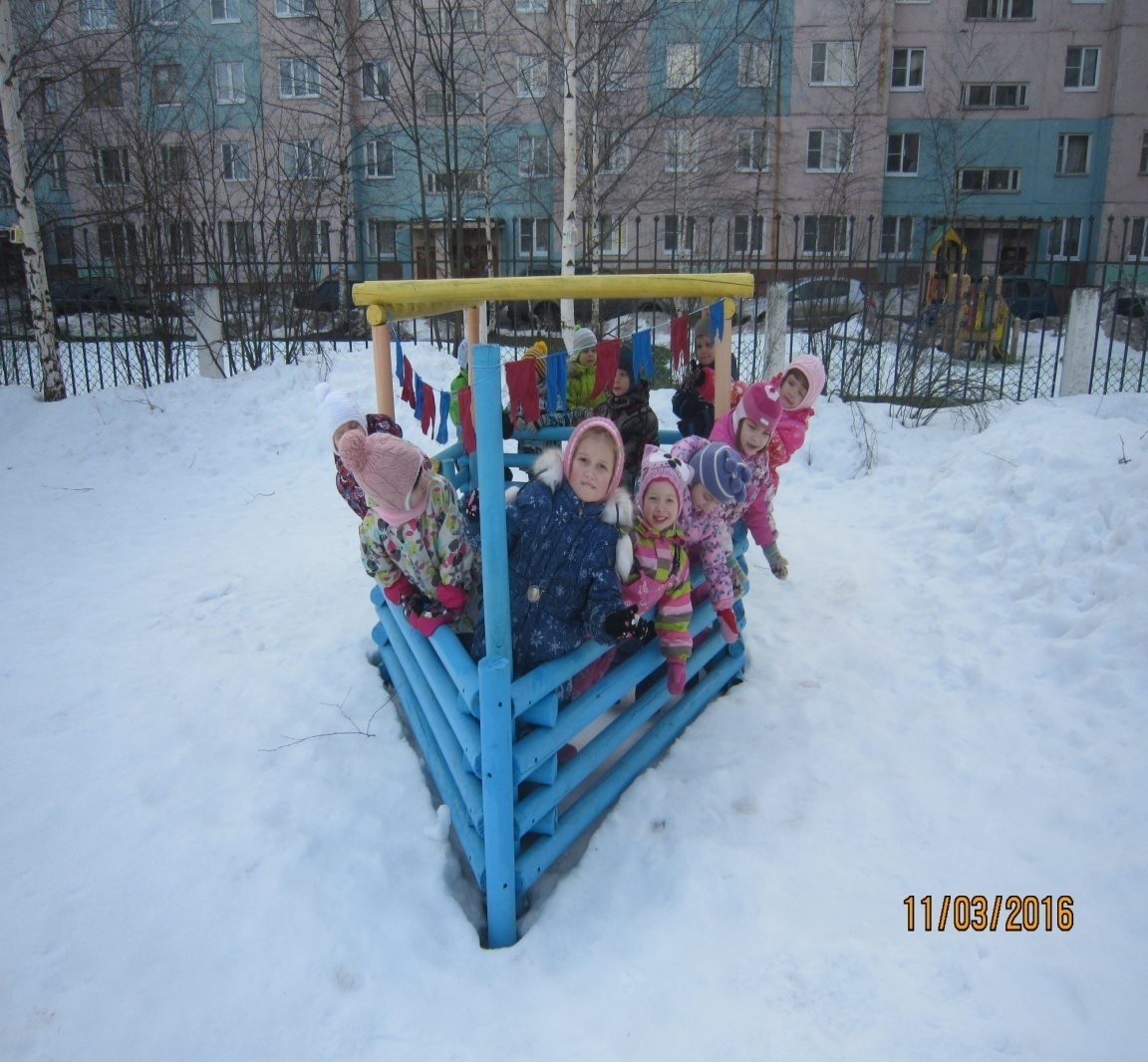 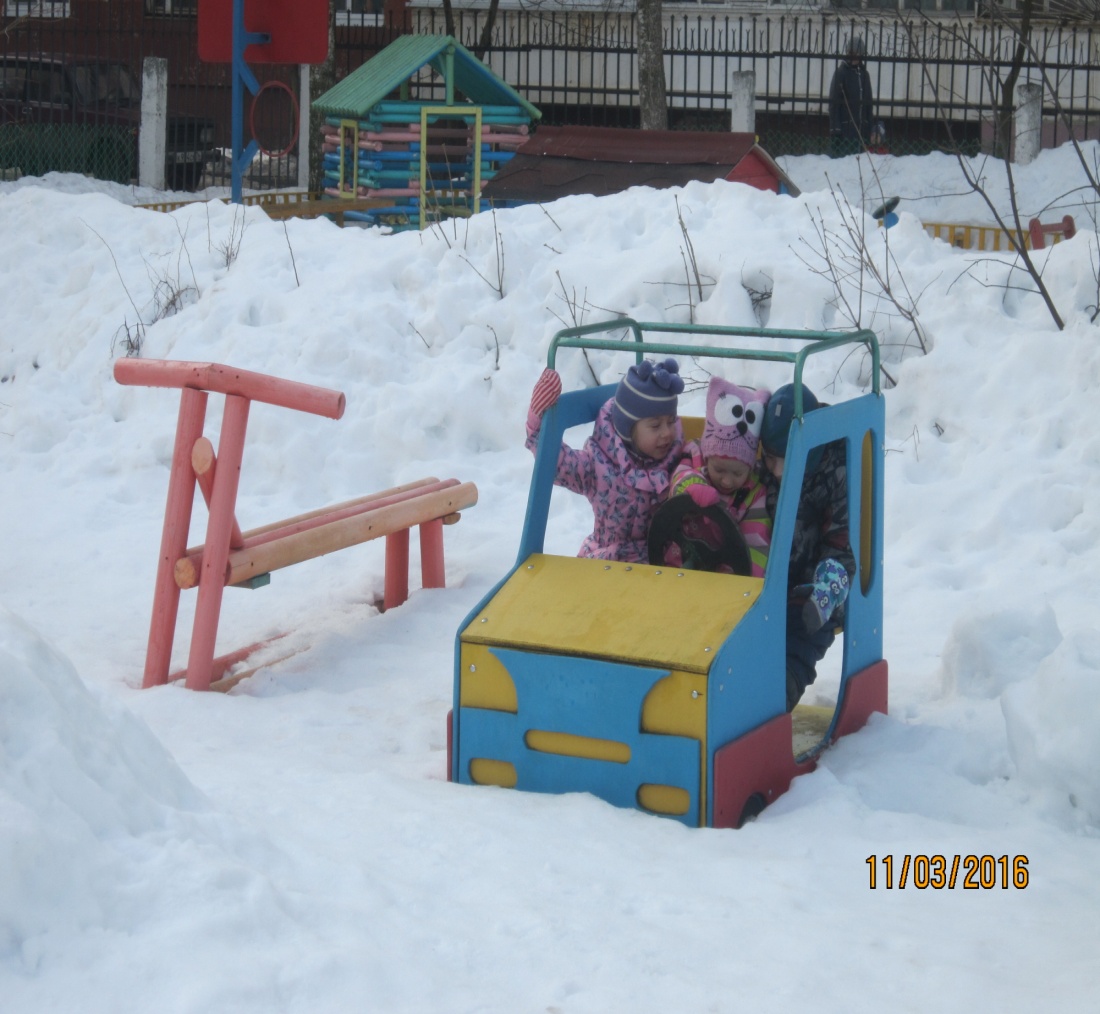 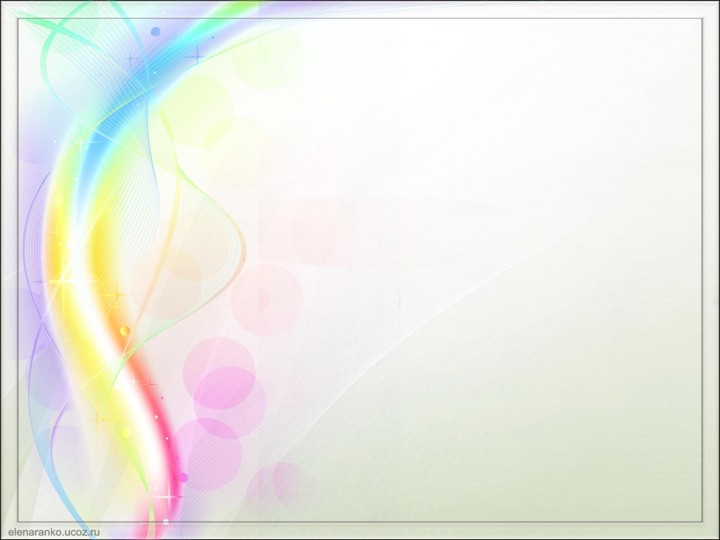 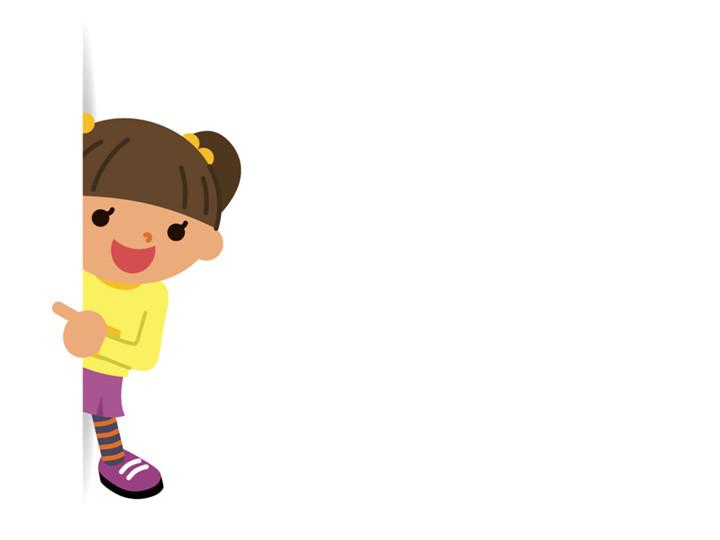 12.00-12.10     Подготовка к обеду
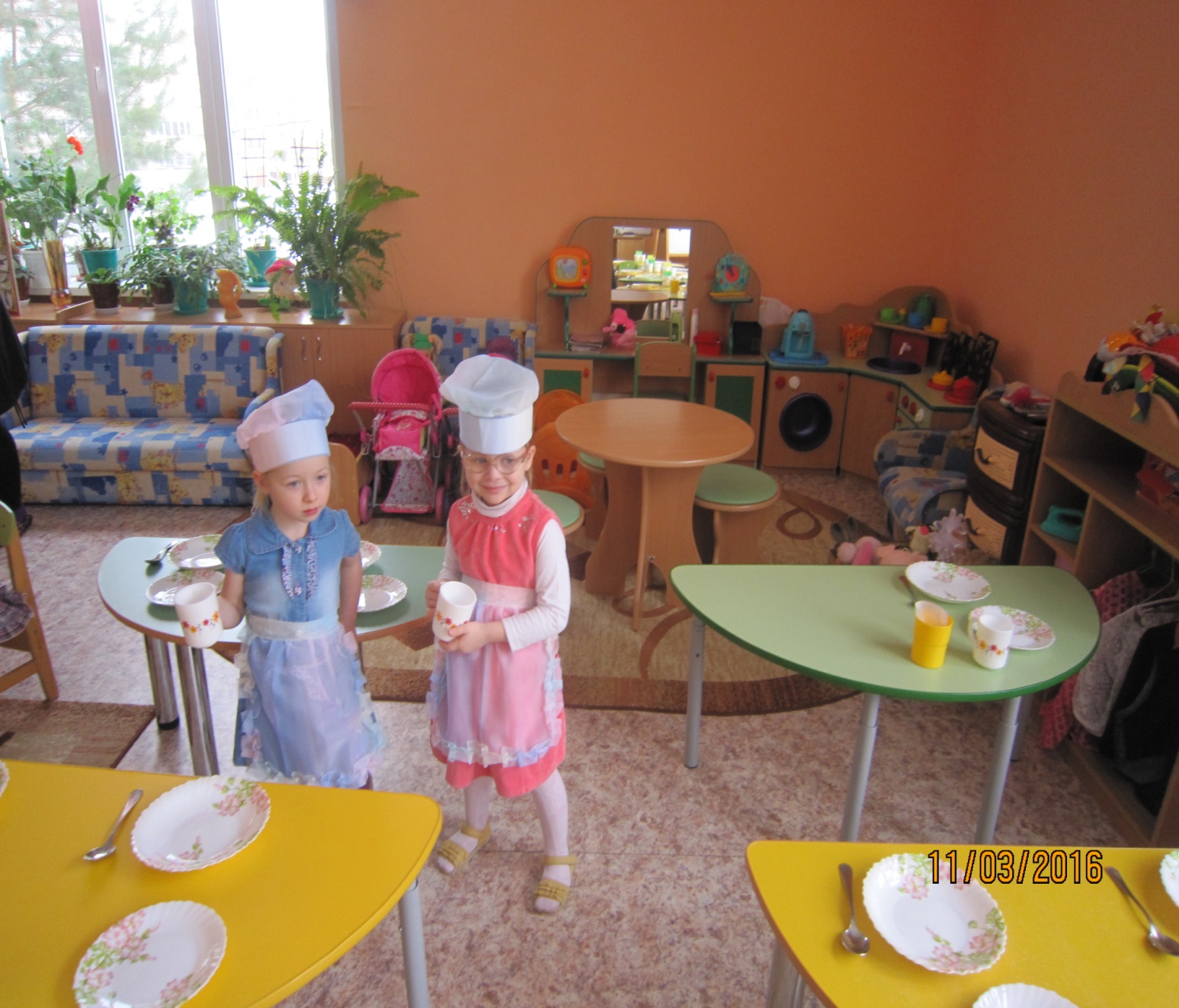 12.10-12.45     Обед
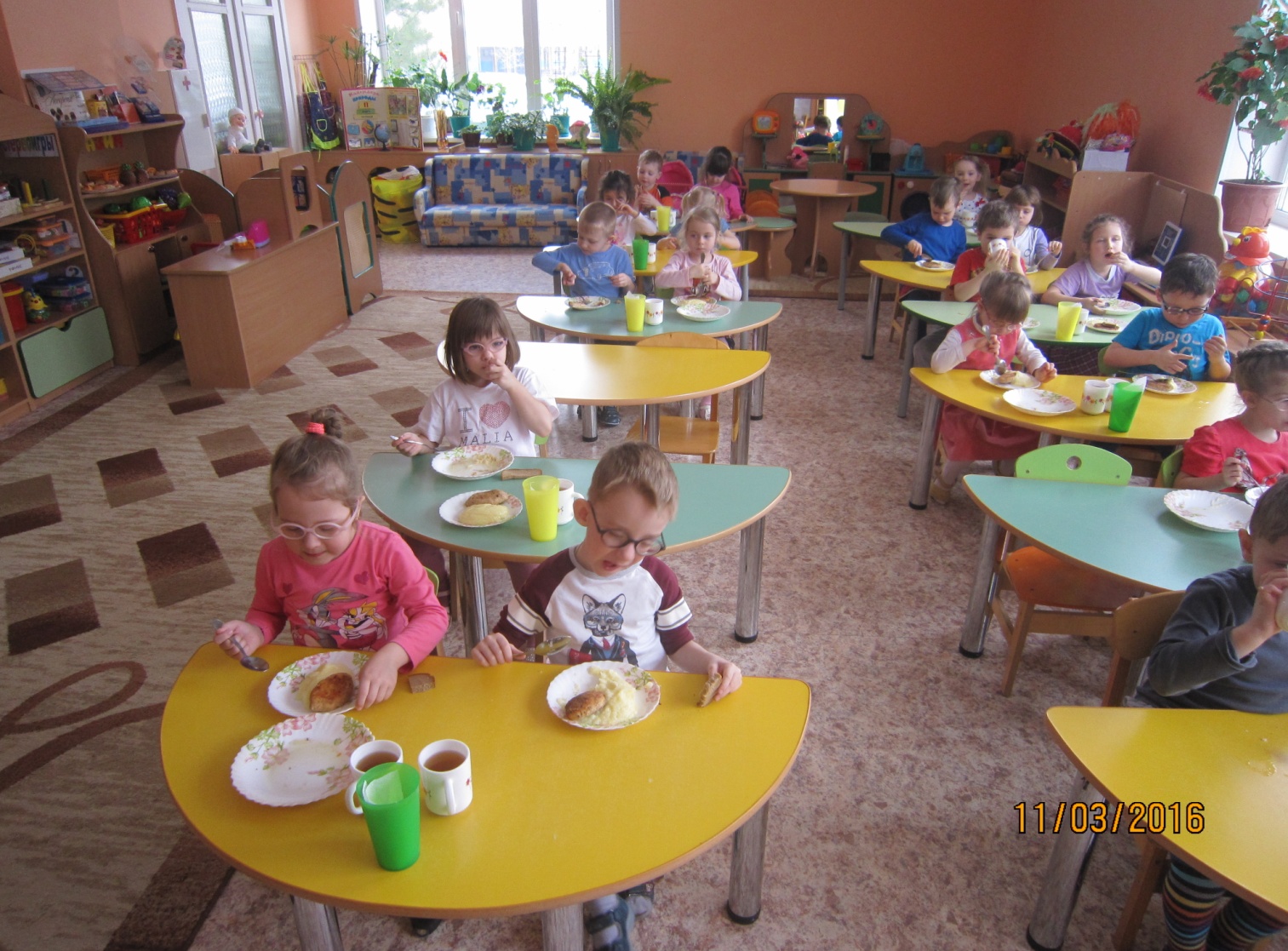 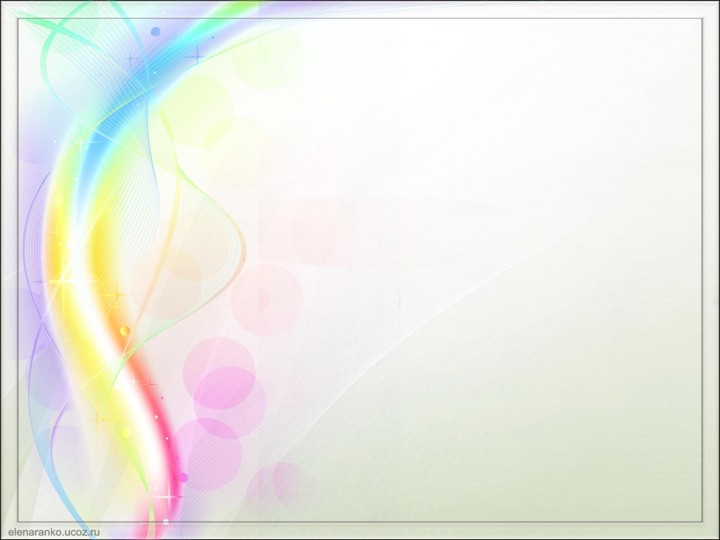 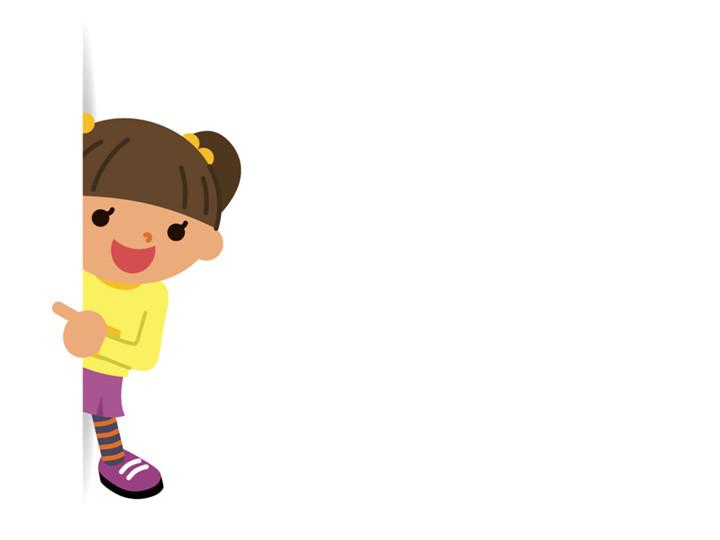 12.45-13.00 Подготовка ко сну
Детям
не рекомендуется
отвлекаться шумными
играми, эмоциональными
разговорами. При
раздевании воспитатель
формирует бережное
отношение к вещам,
аккуратность.
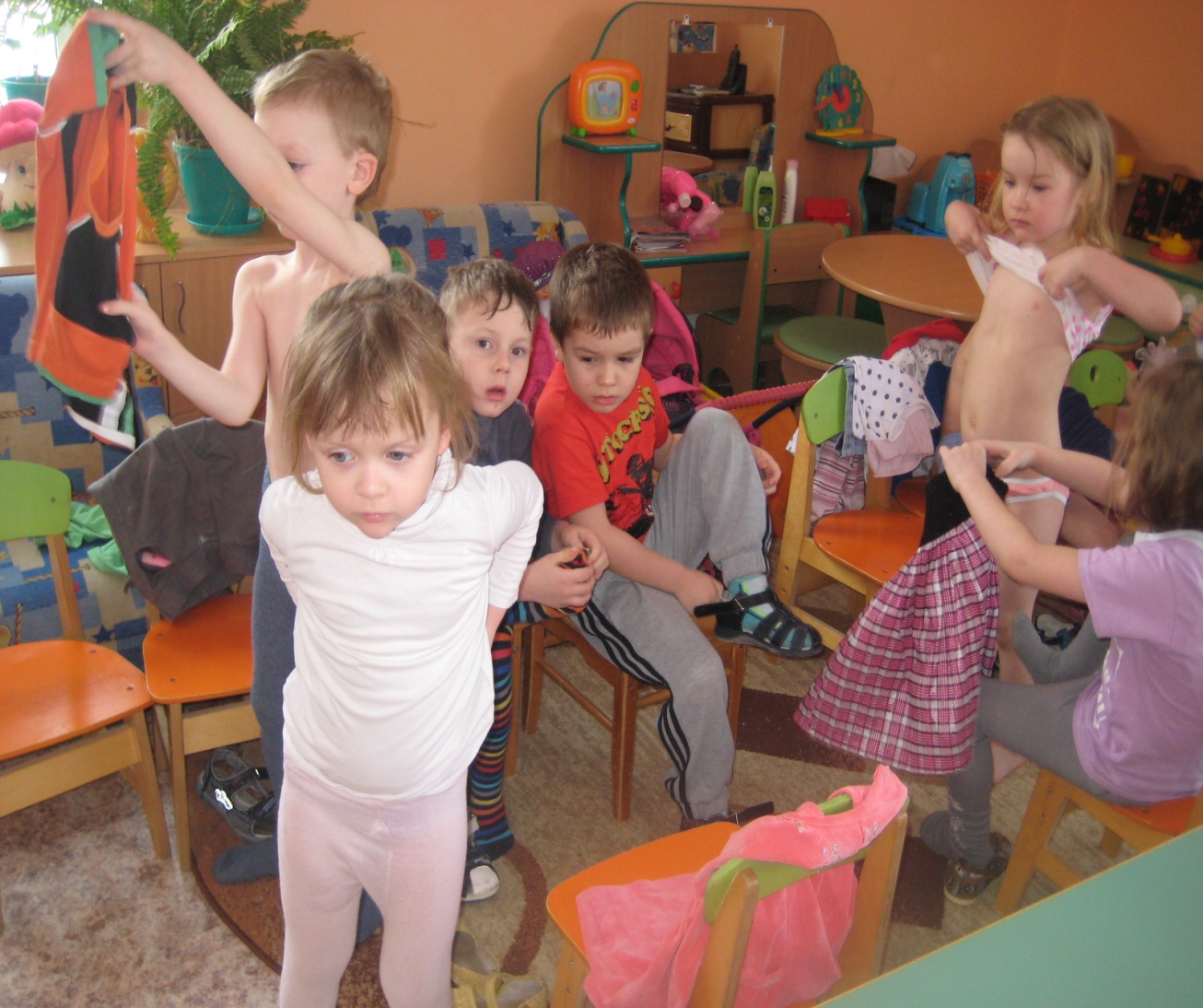 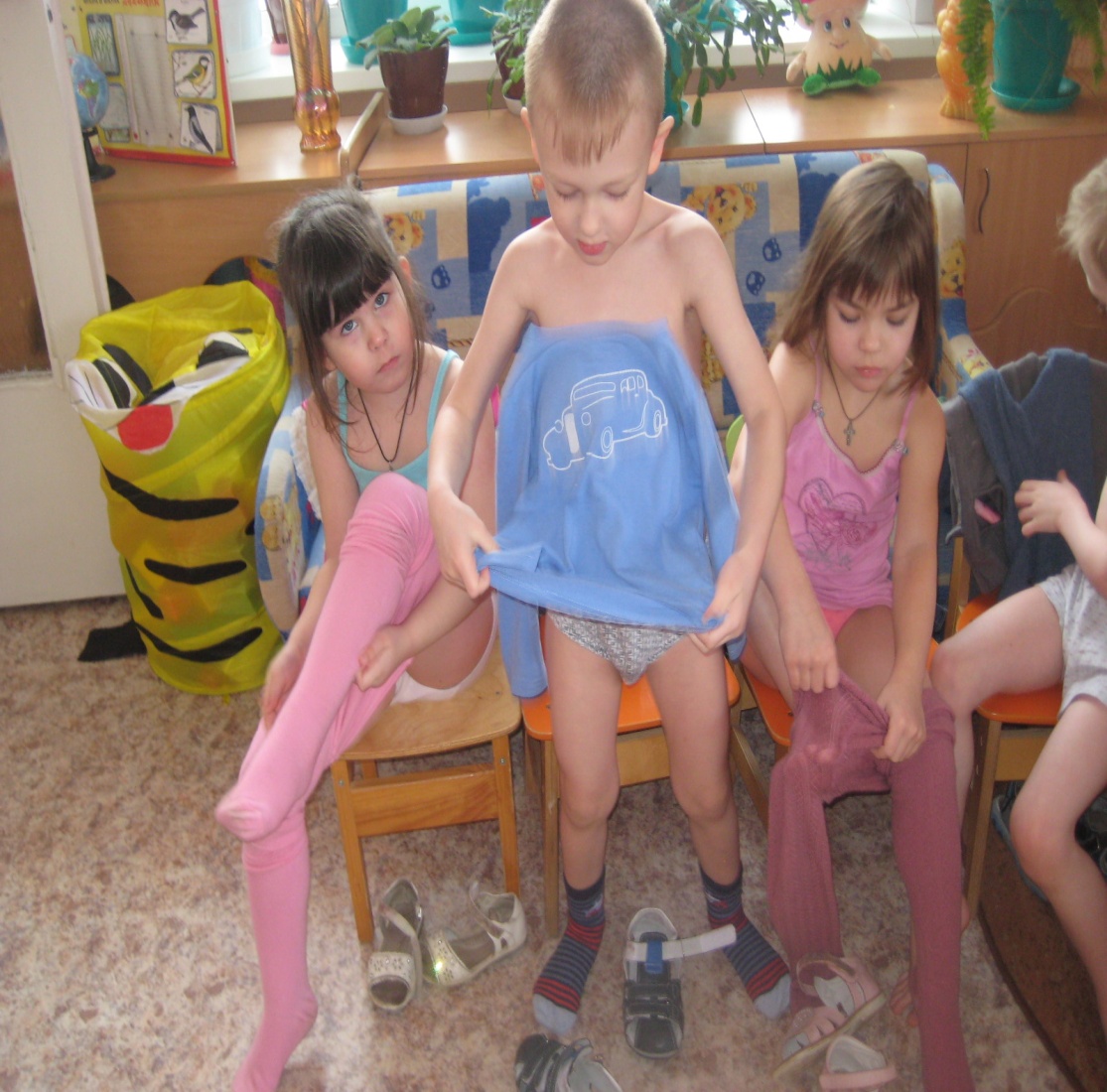 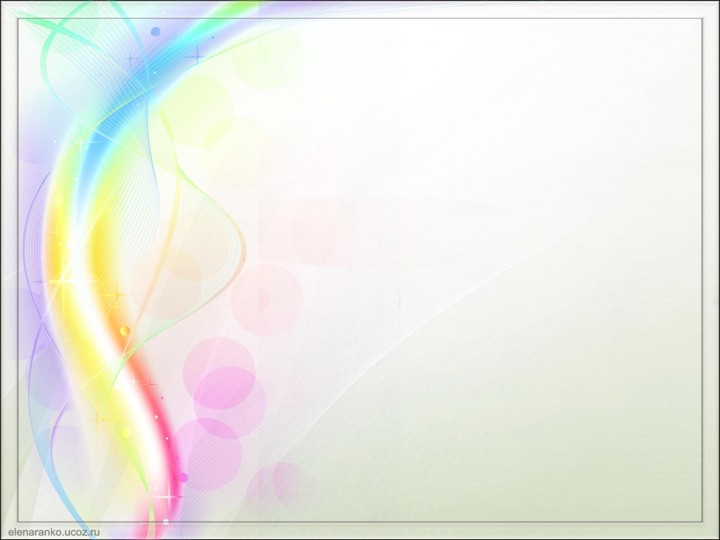 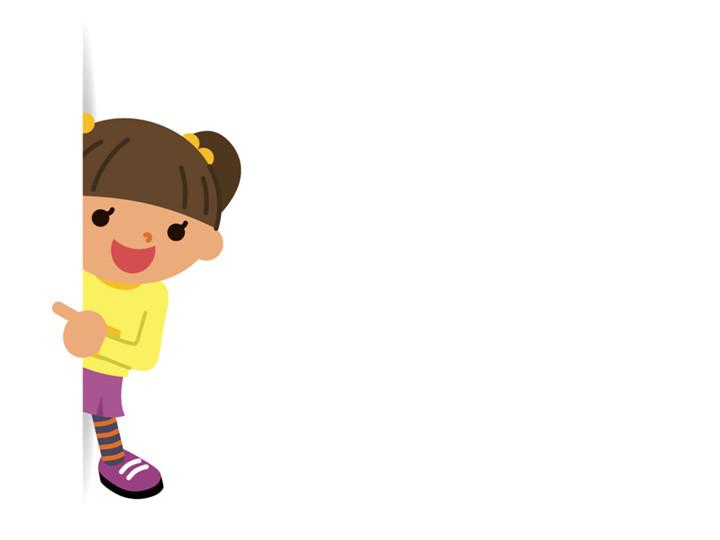 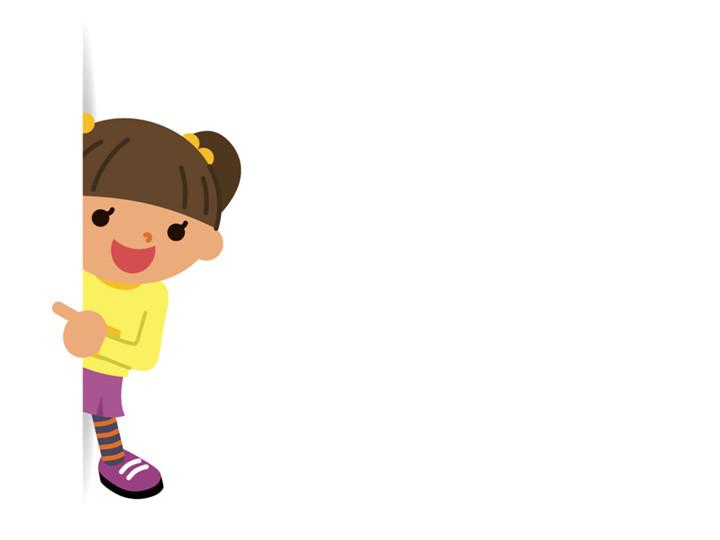 13.00-15.00 Дневной сон
    Сон восстанавливает
    функциональное состояние
    нервной системы.
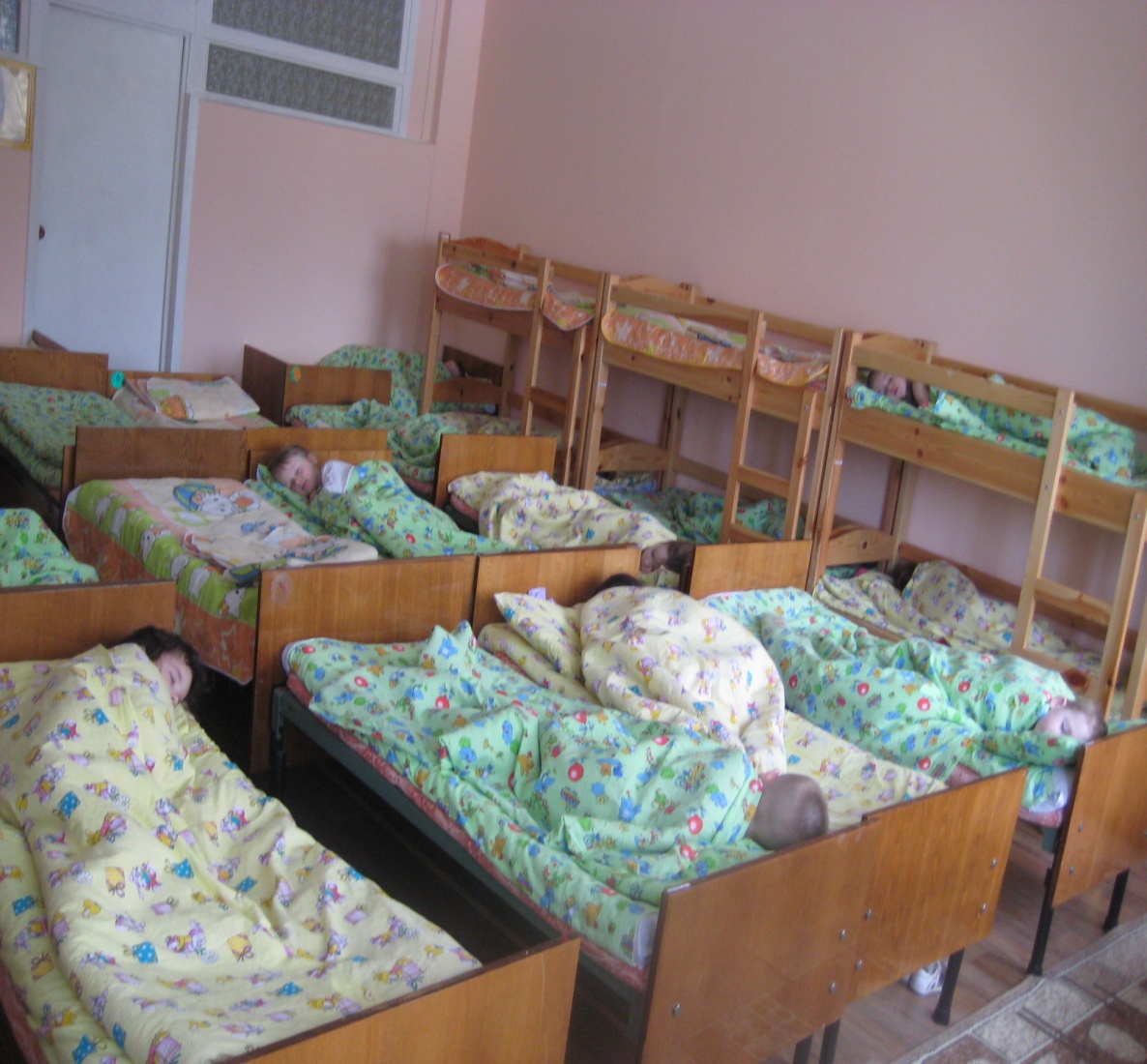 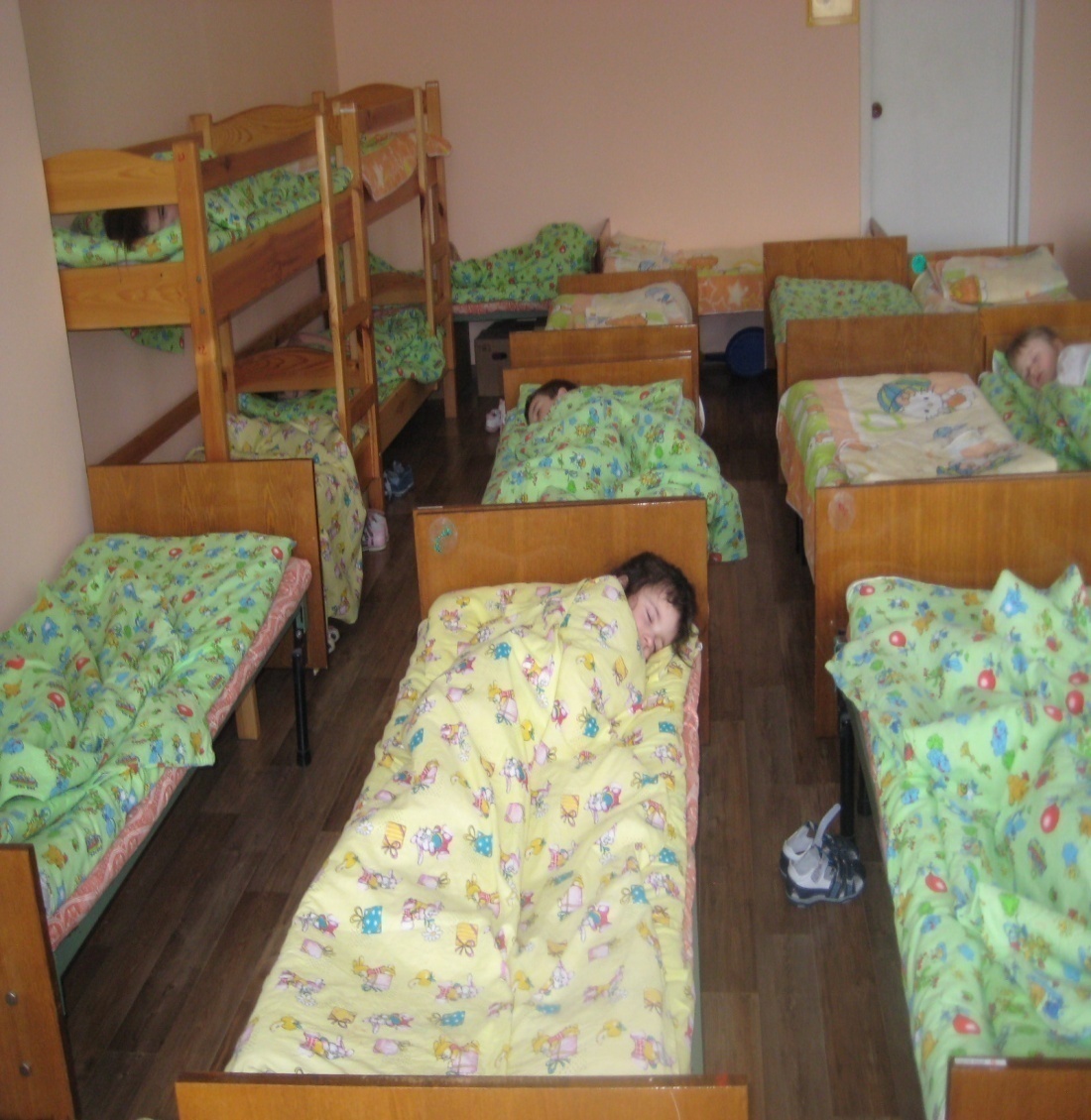 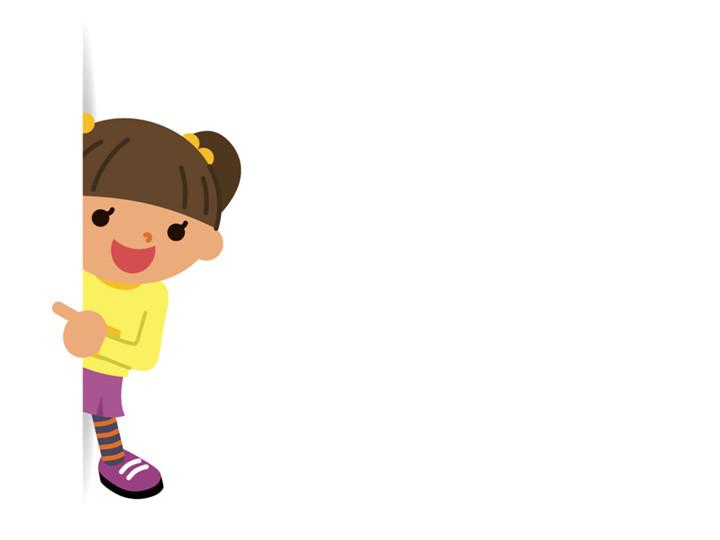 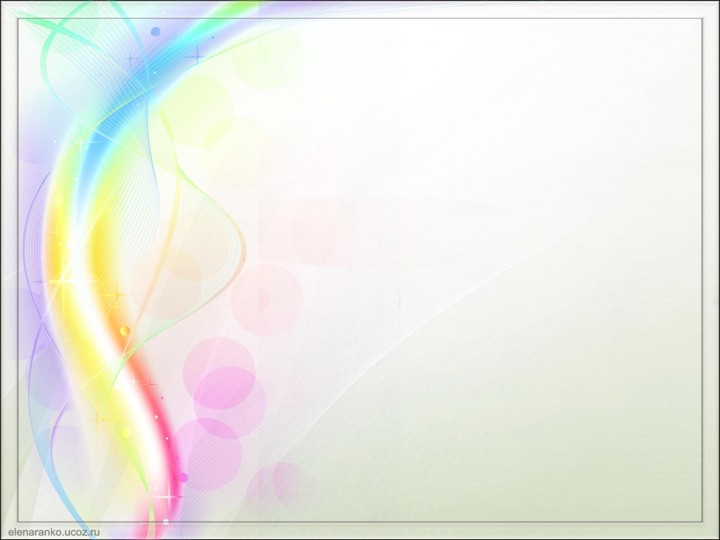 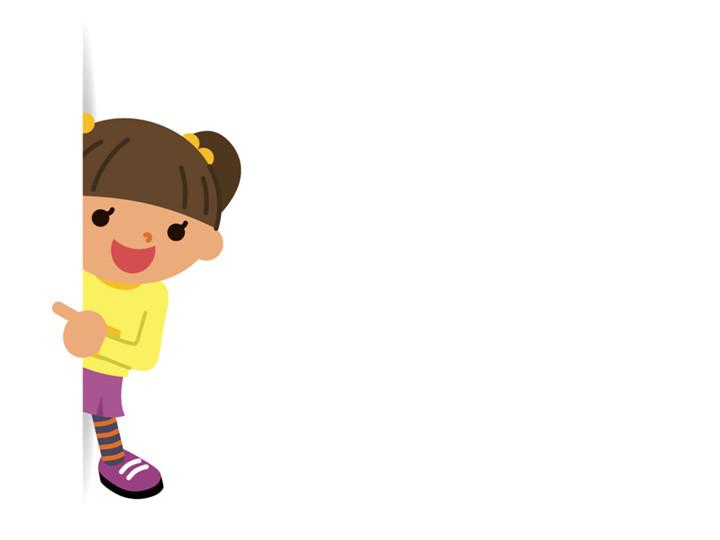 15.00-15.05
             Гимнастика пробуждения
После дневного сна оказывает
на детей колоссальное
положительное физическое,
психическое и эмоциональное
воздействие. Выполняя
комплекс упражнений на
кровати, дети постепенно
переходят из фазы
расслабления в фазу
напряжения, что соответствует
естественной биологической
последовательности развития
человека.
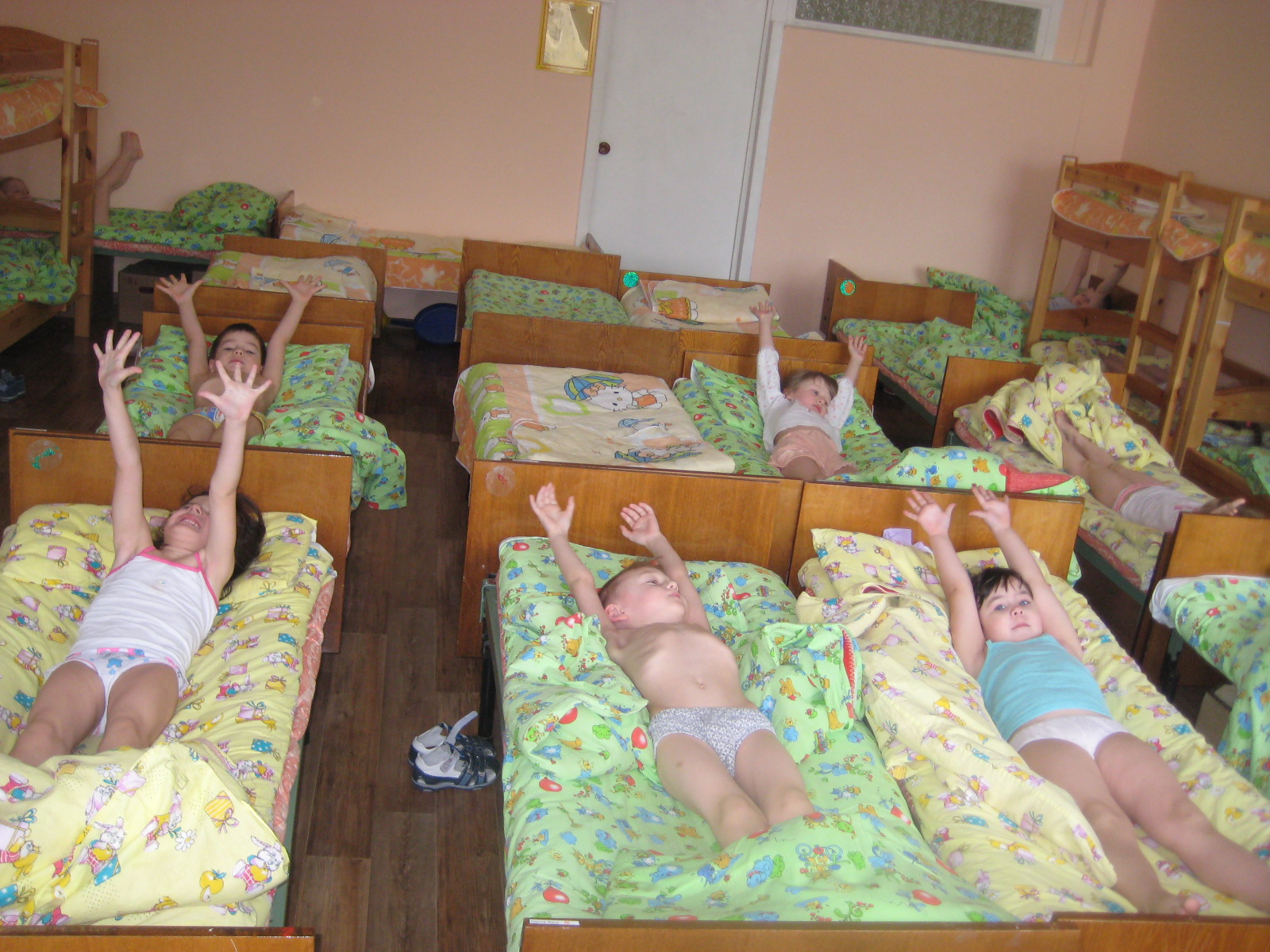 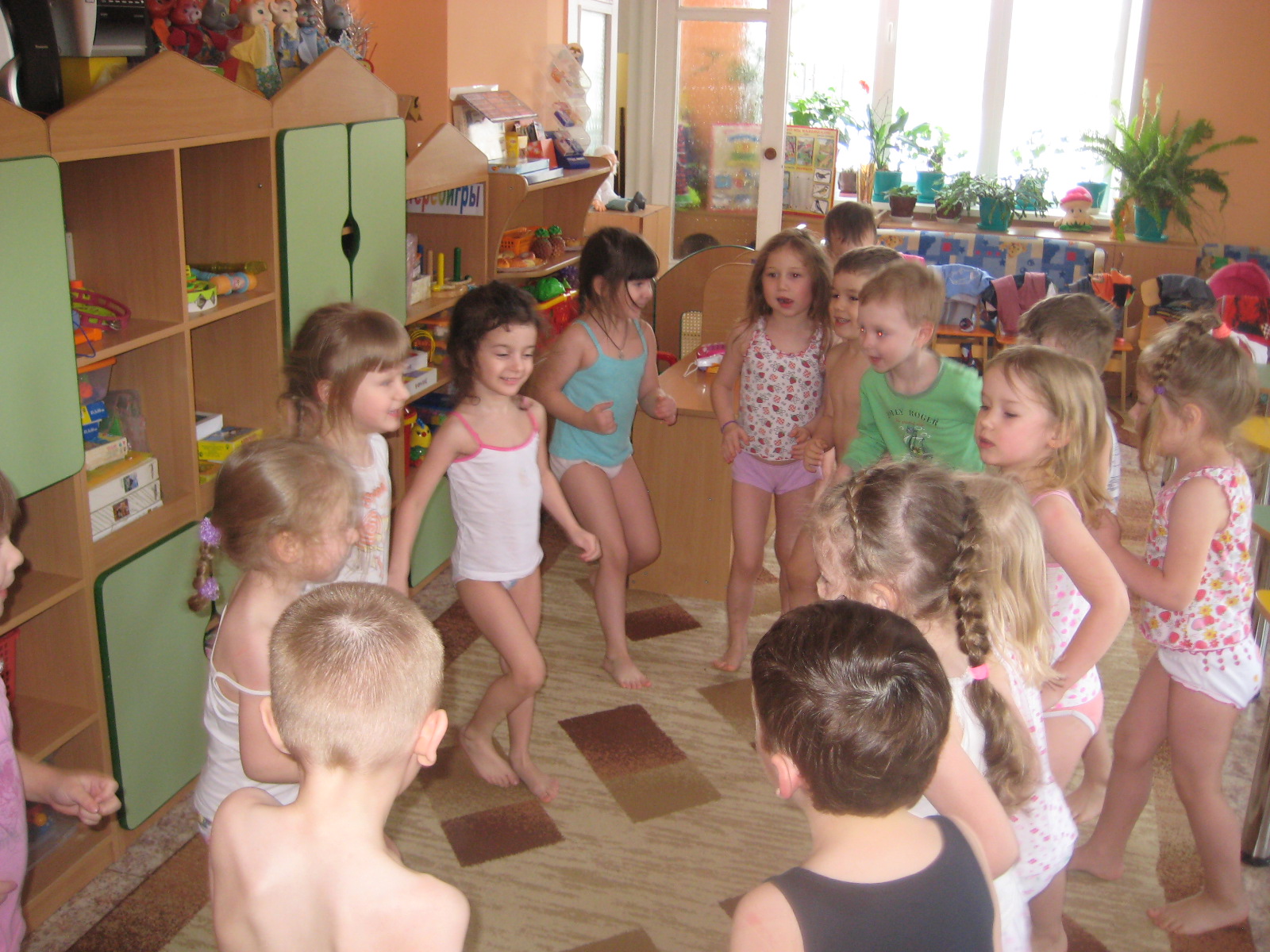 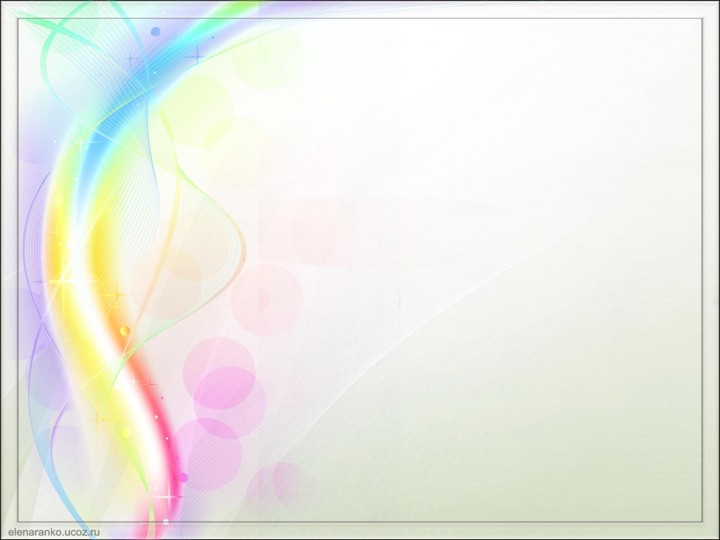 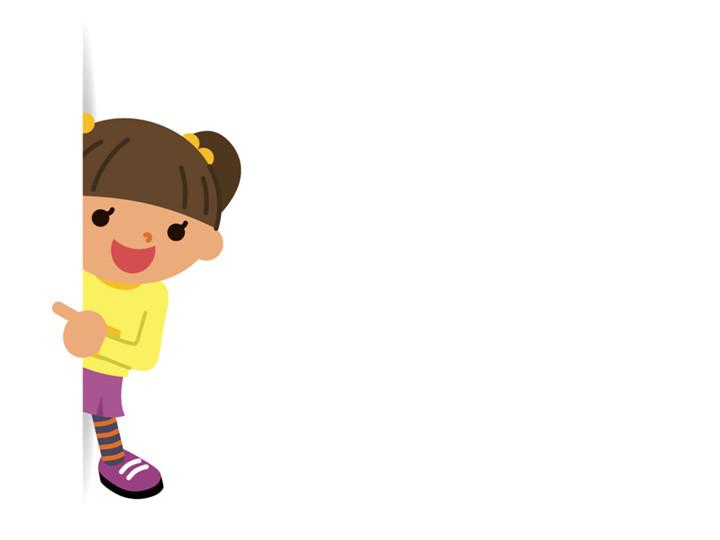 15.05-15.15
Гигиенические процедуры
• Подъем проводится постепенно,
по мере пробуждения детей,
после подъема организуются
закаливающие процедуры,
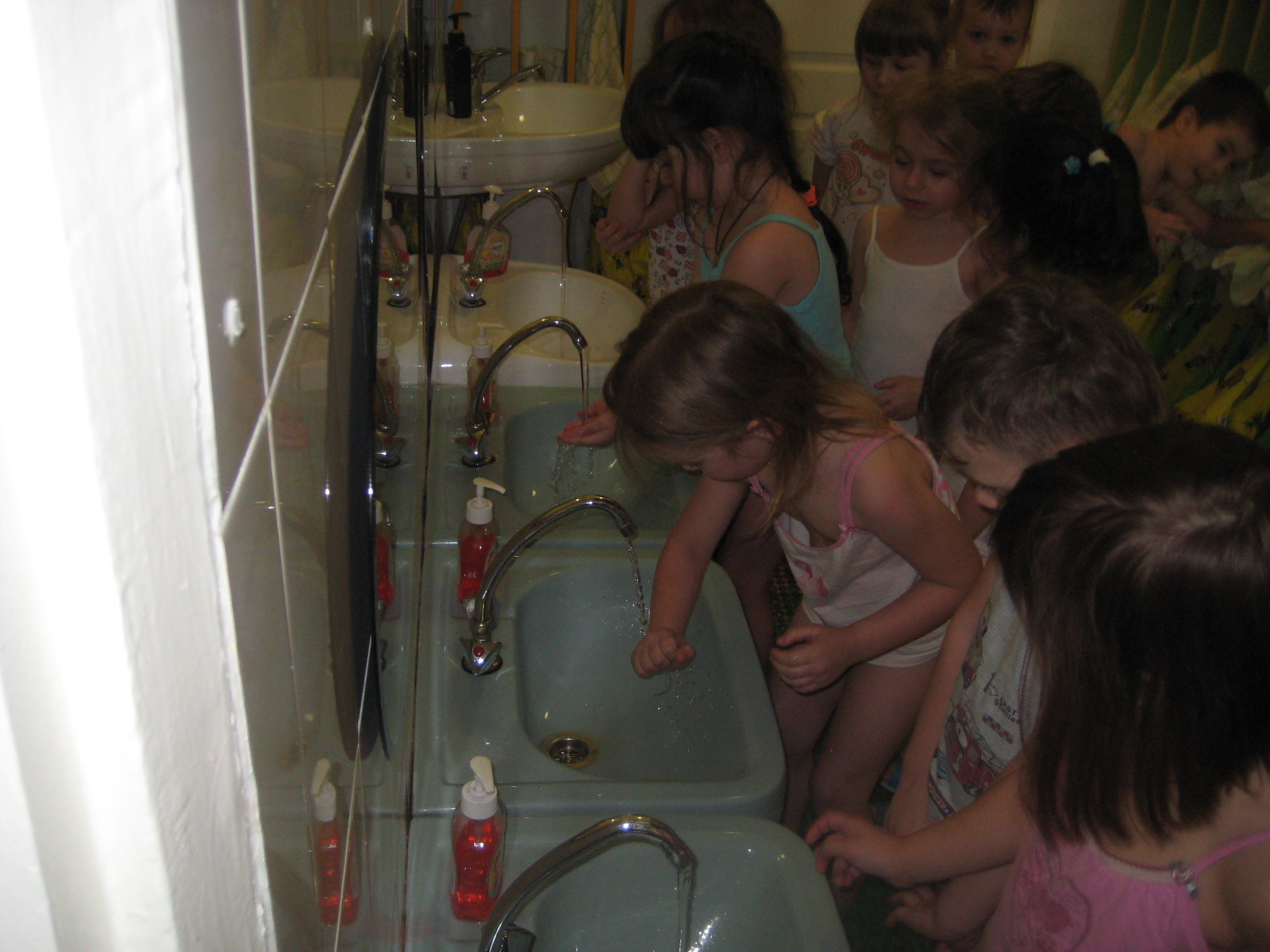 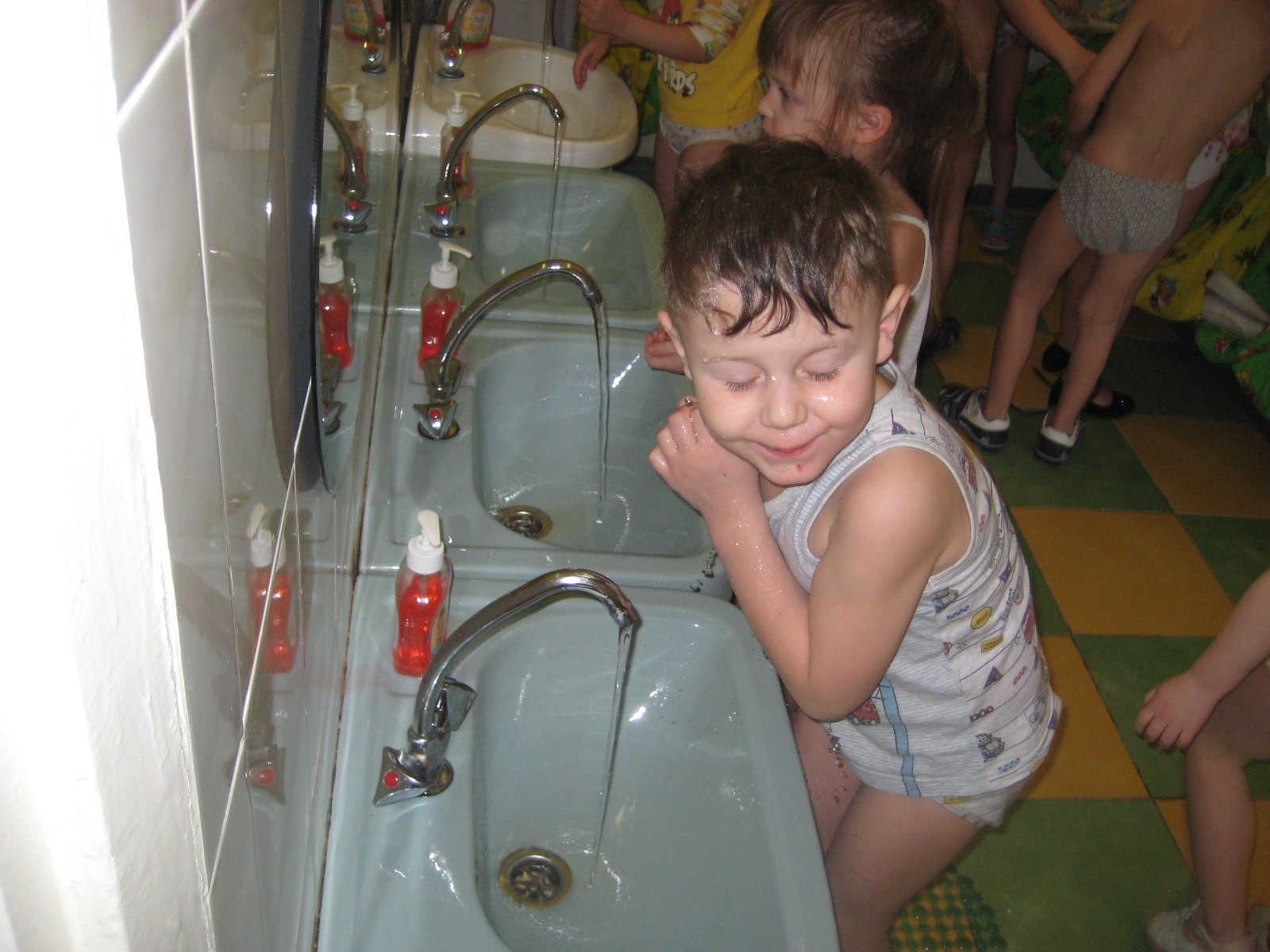 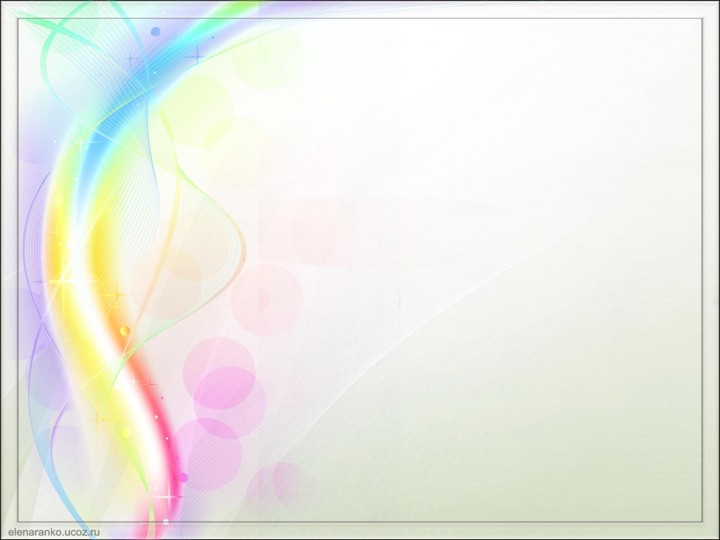 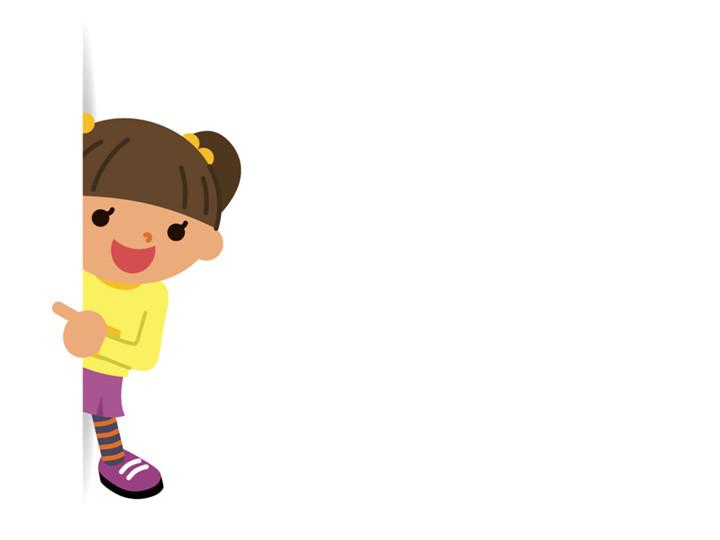 15.30-17.00 Режимные моменты
во второй половине дня
• Дополнительное образование
(фитнес)
• Чтение художественной литературы
• Самостоятельные игры детей
• Театрализованные игры
• Сюжетно-ролевые игры
• Конструктивная и исследовательская
 деятельность
• Досуги и развлечения
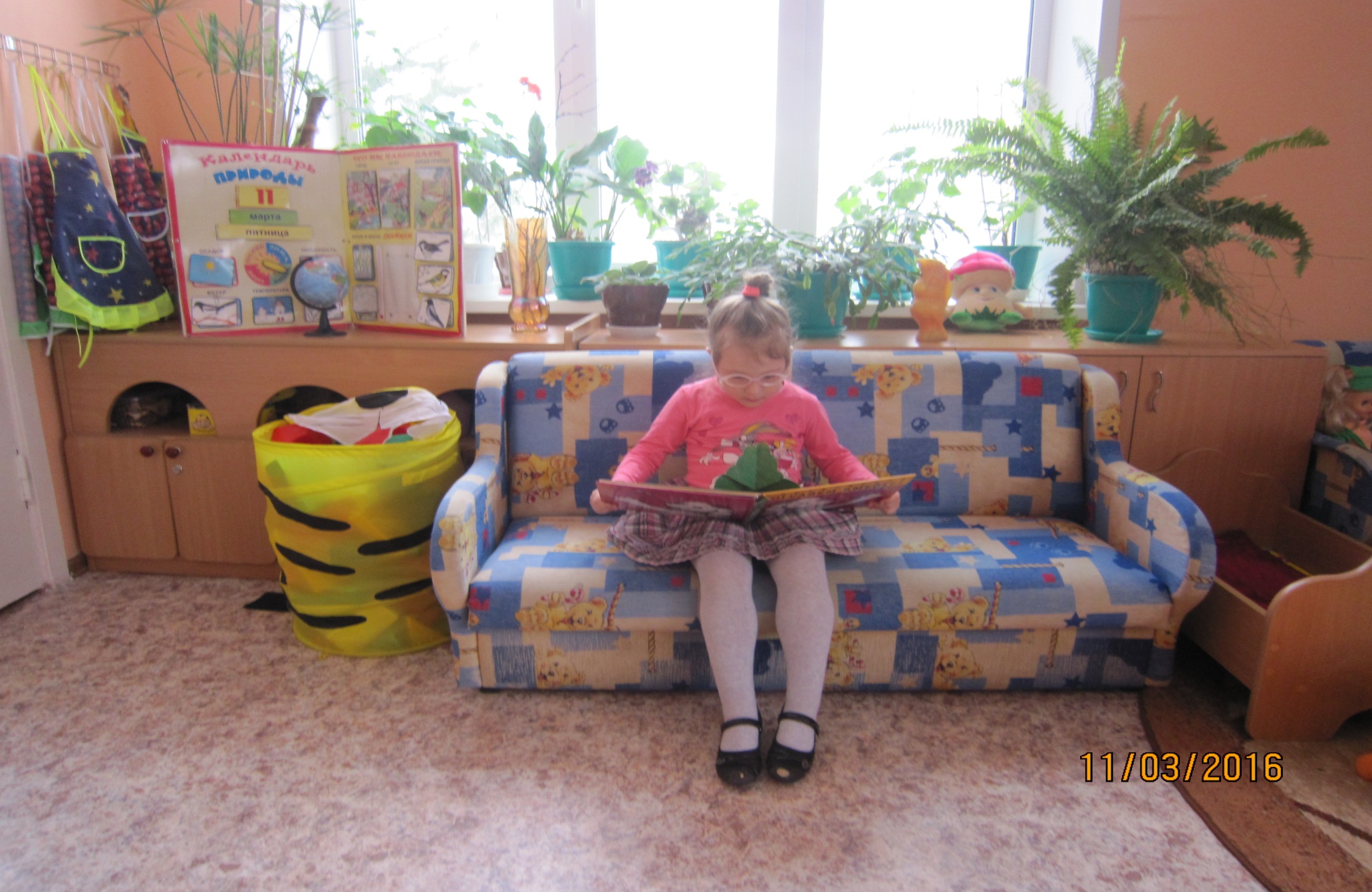 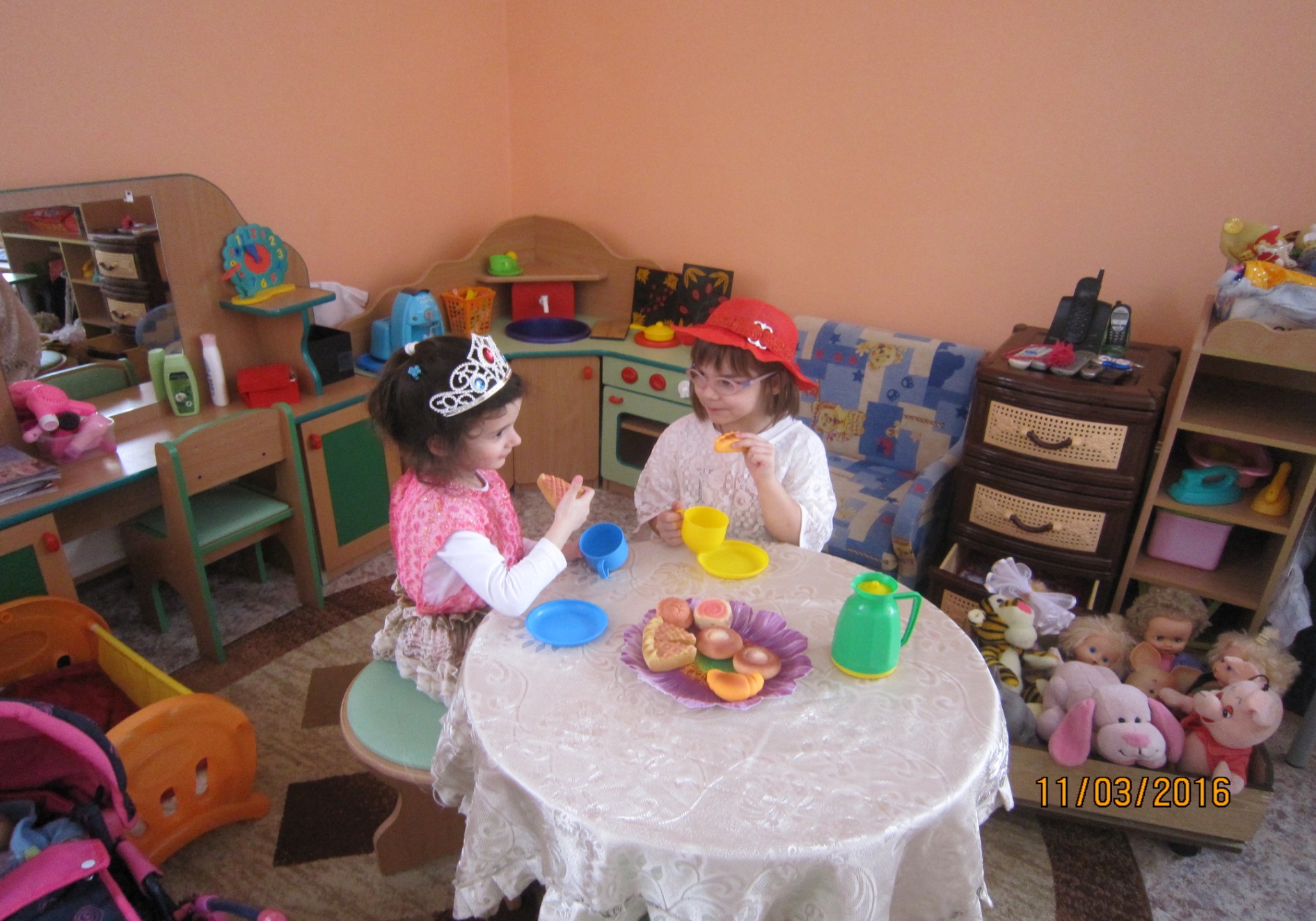 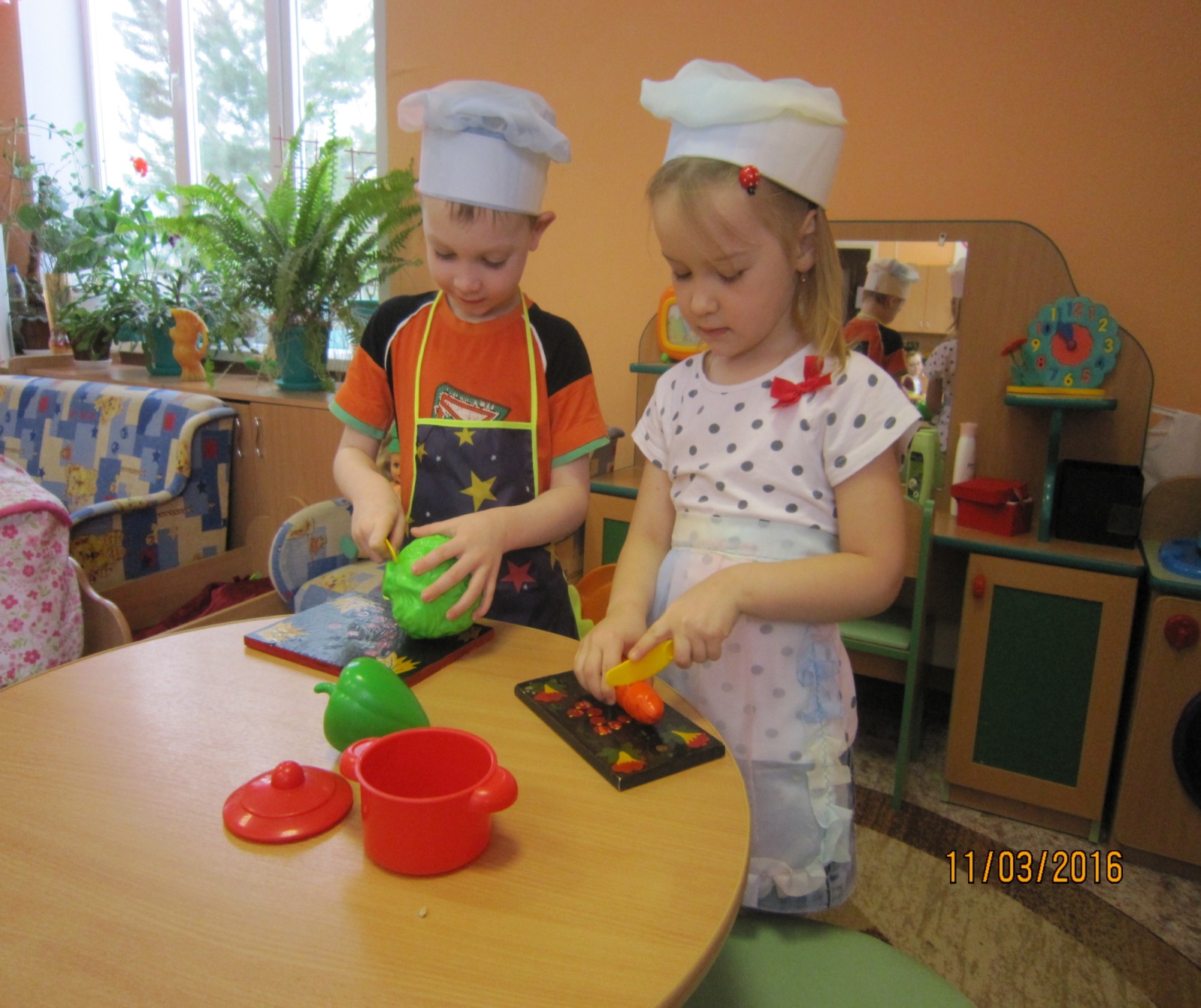 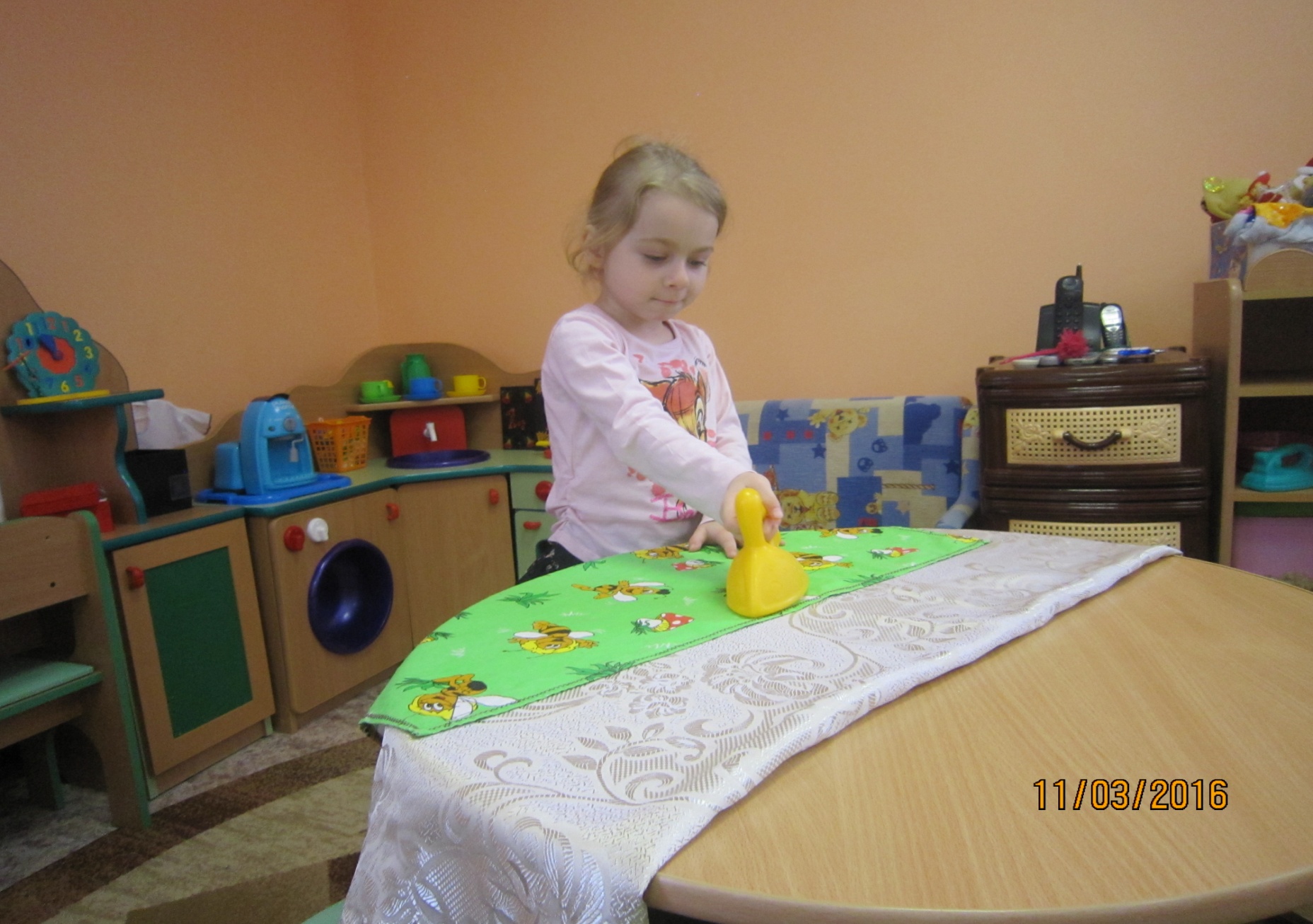 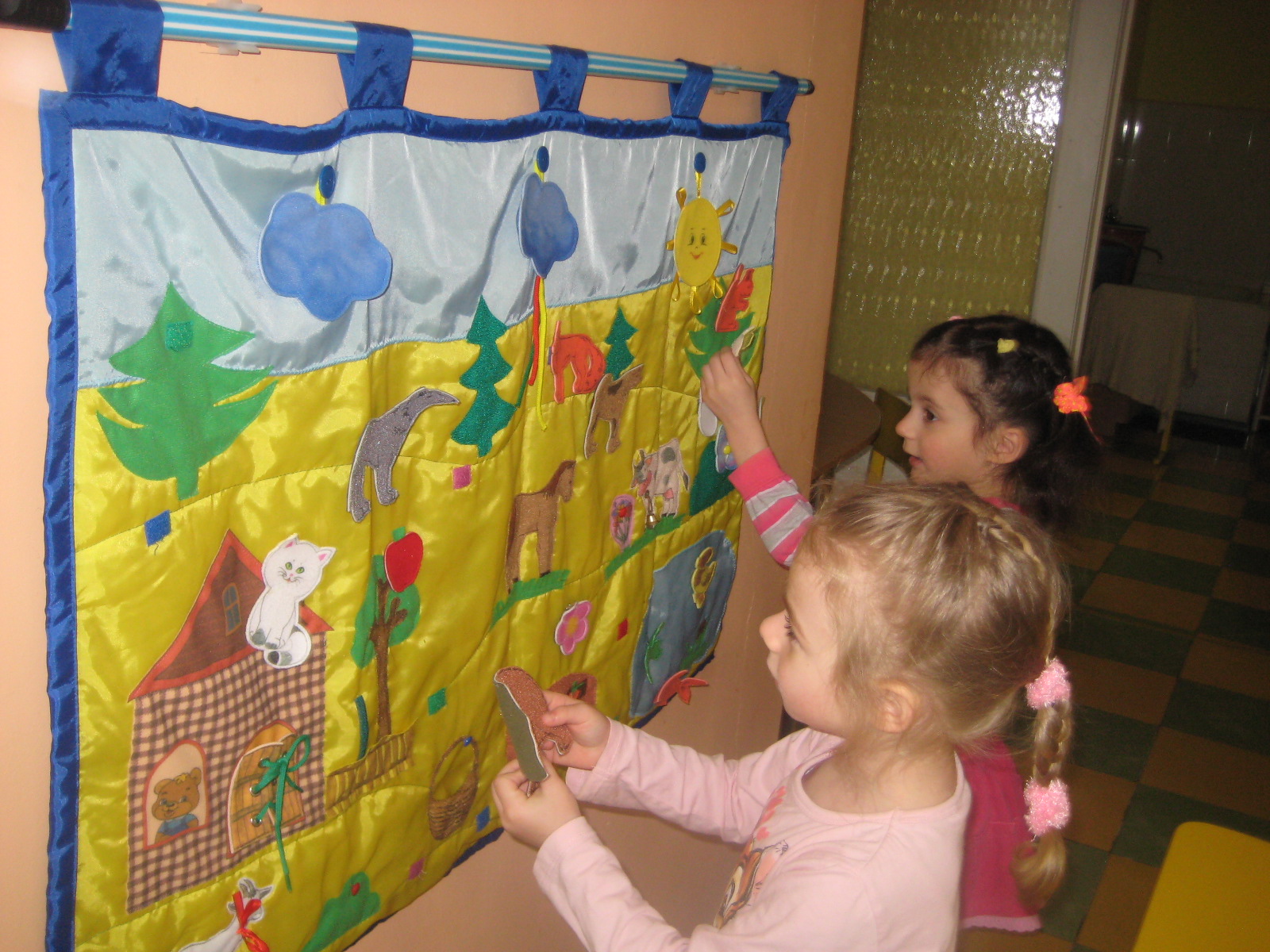 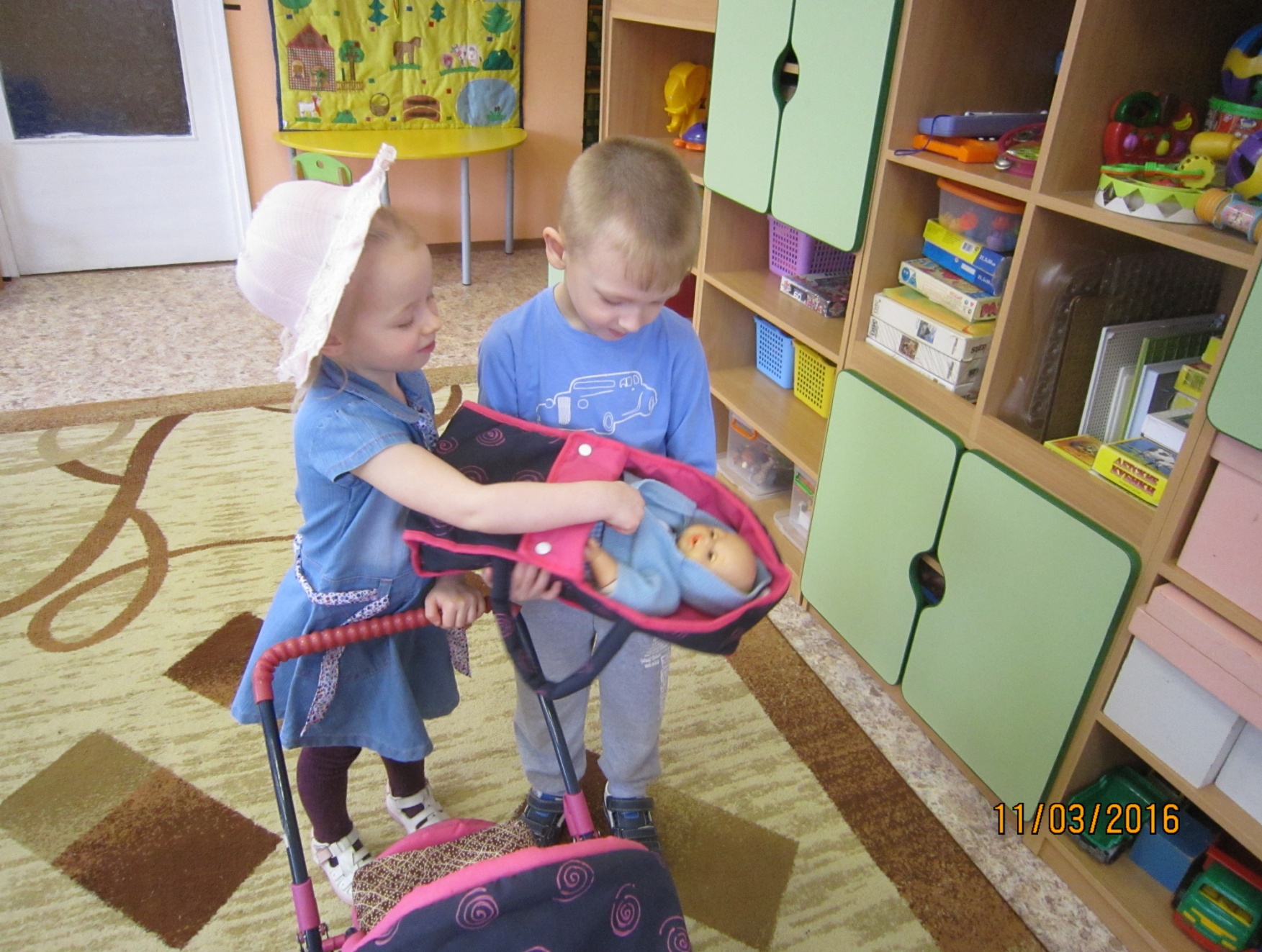 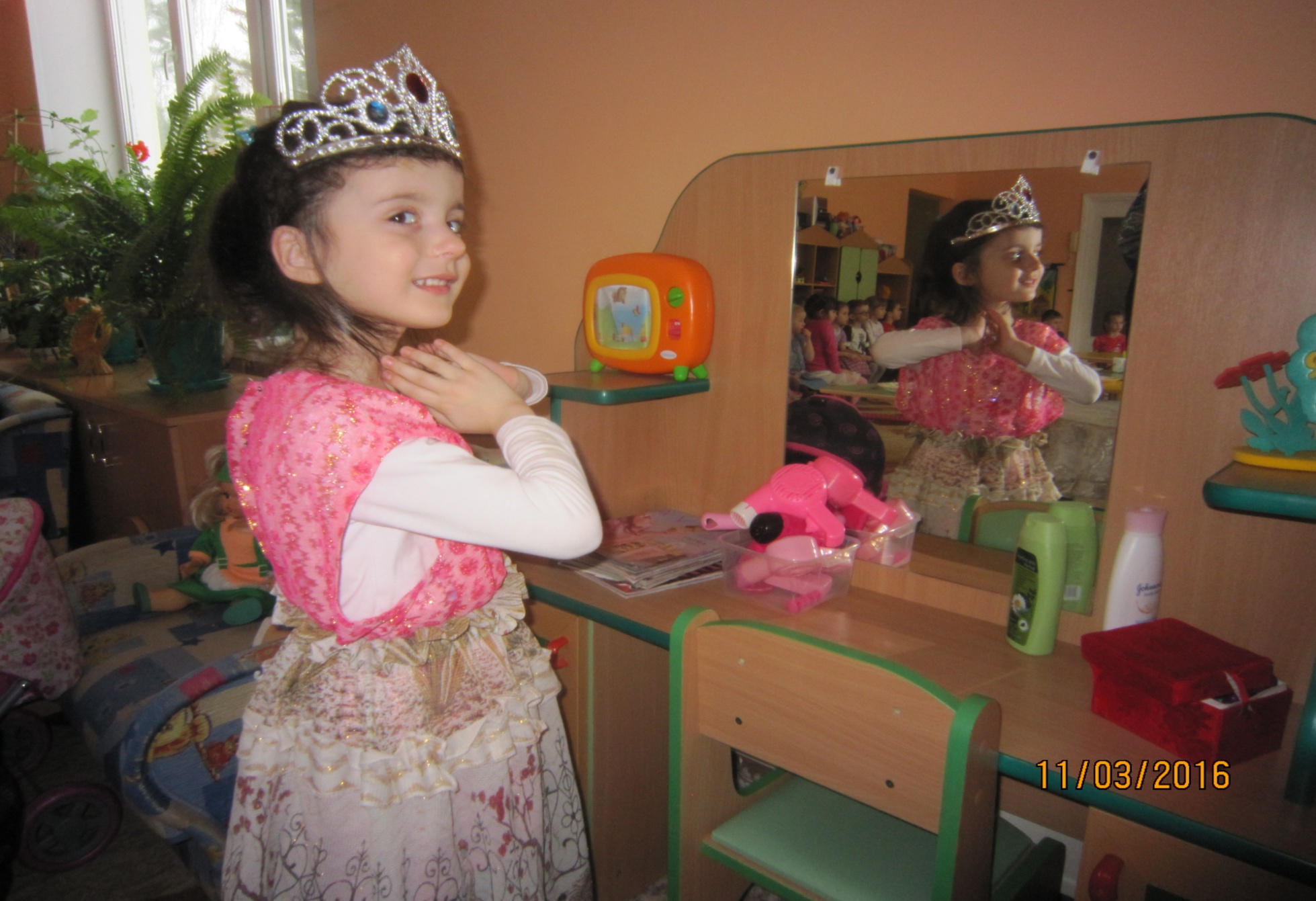 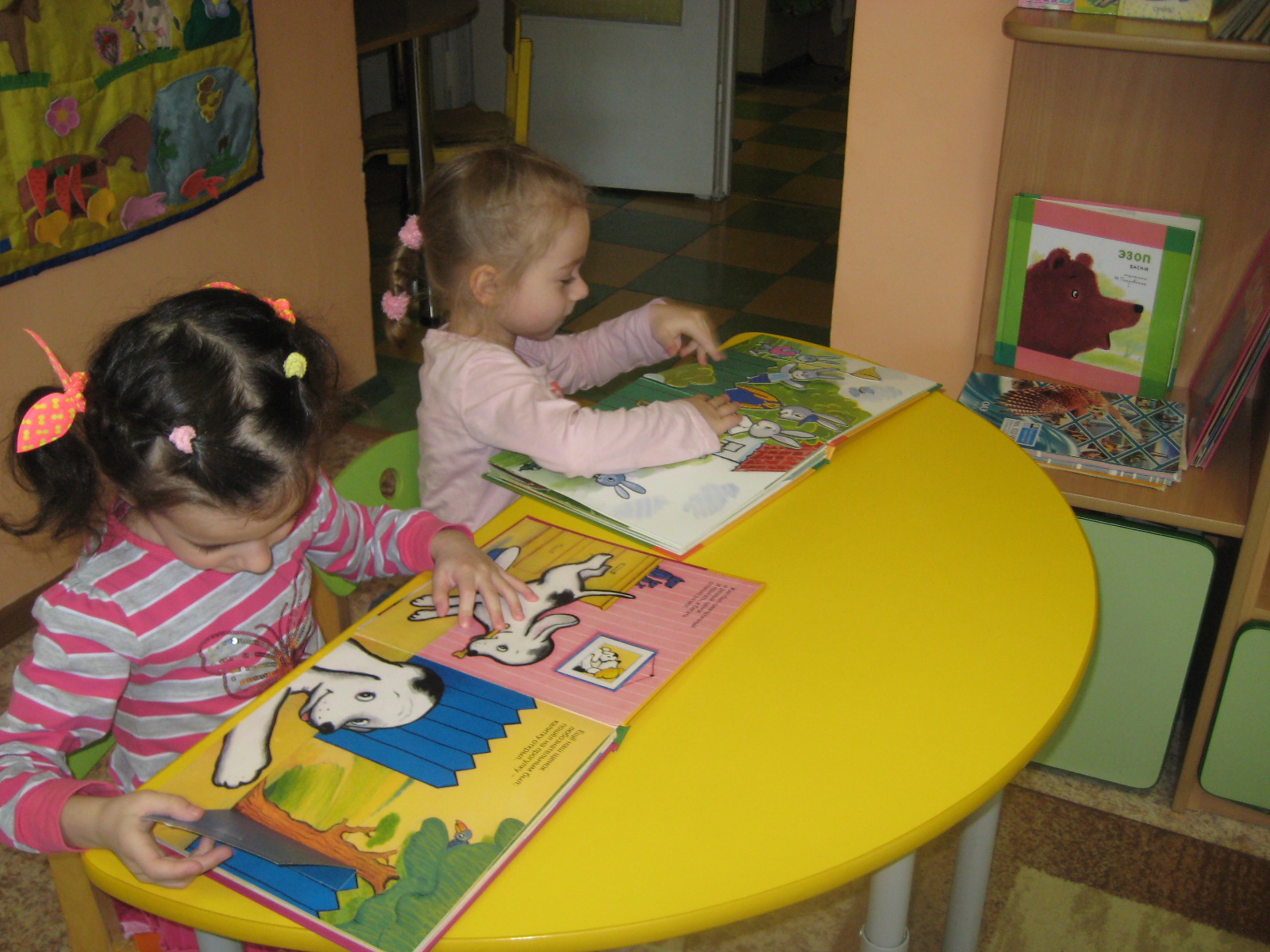 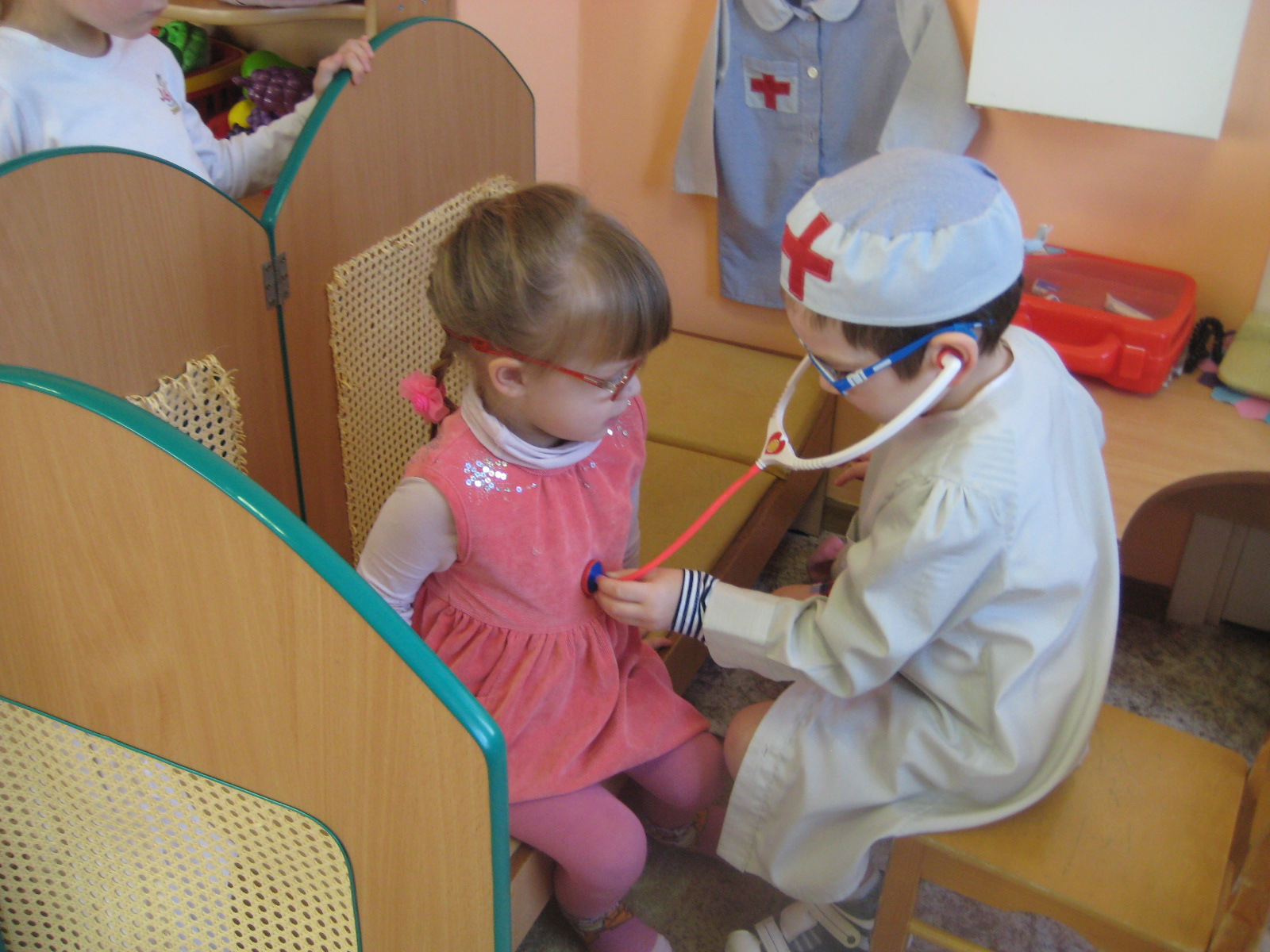 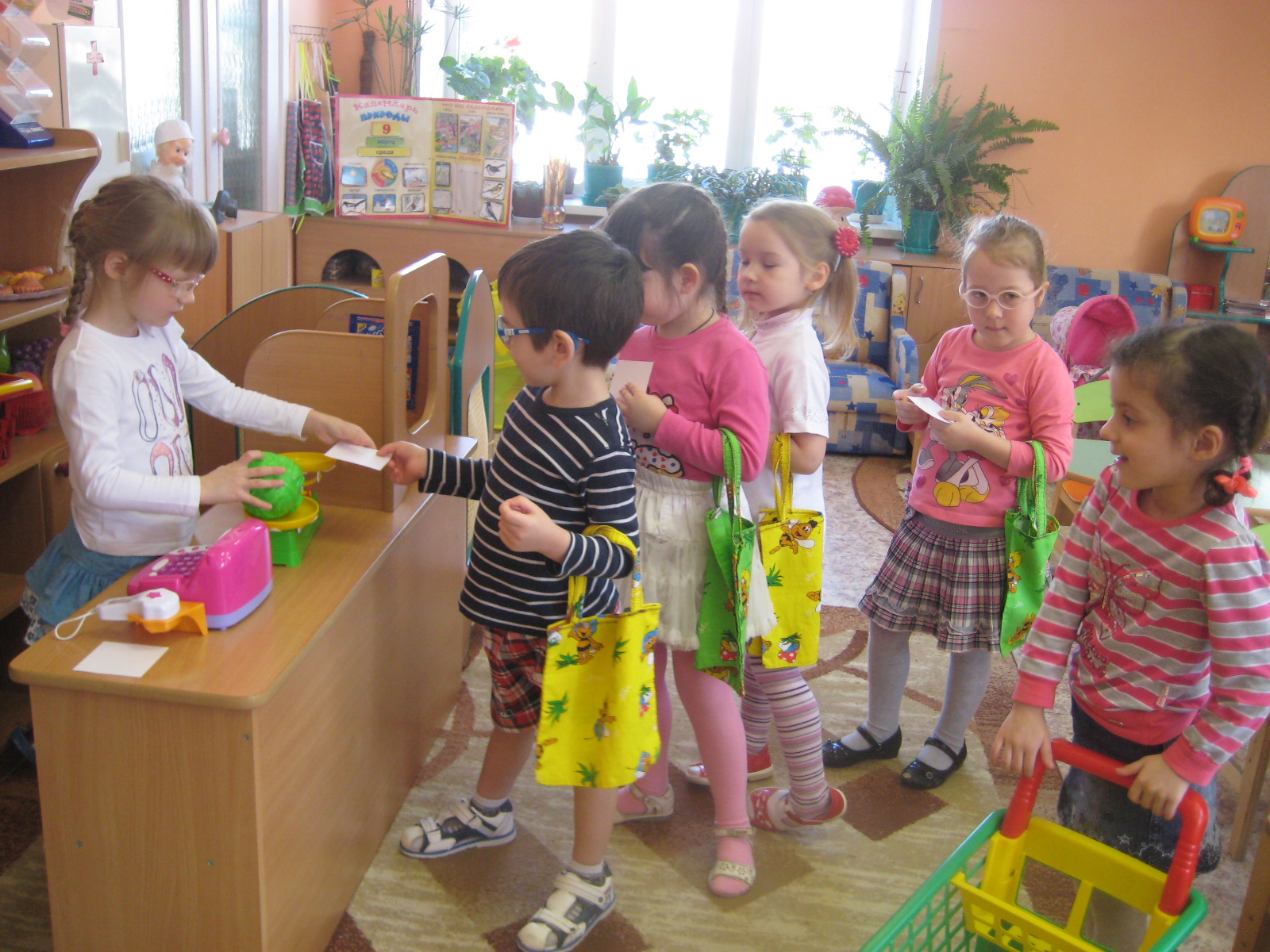 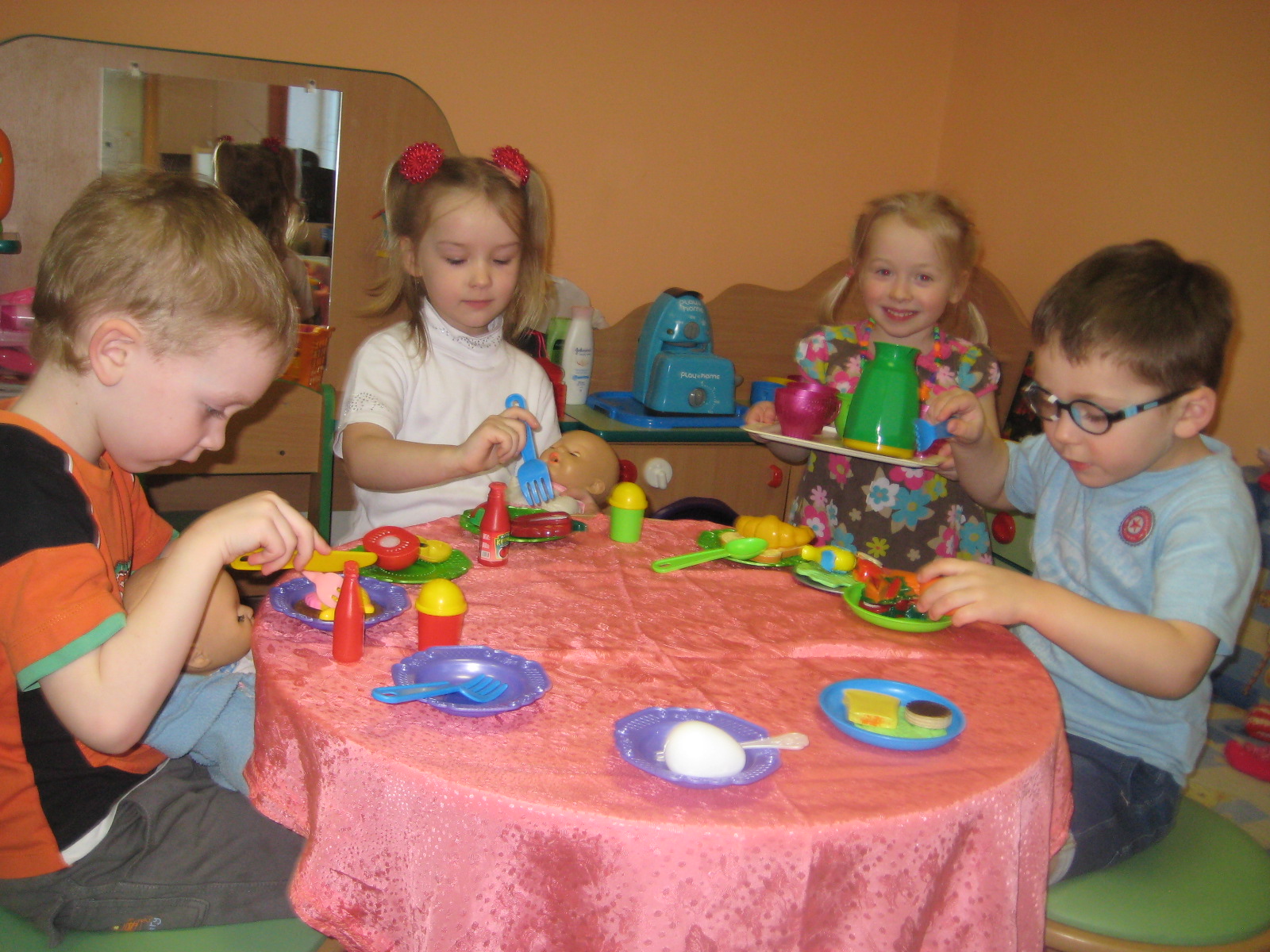 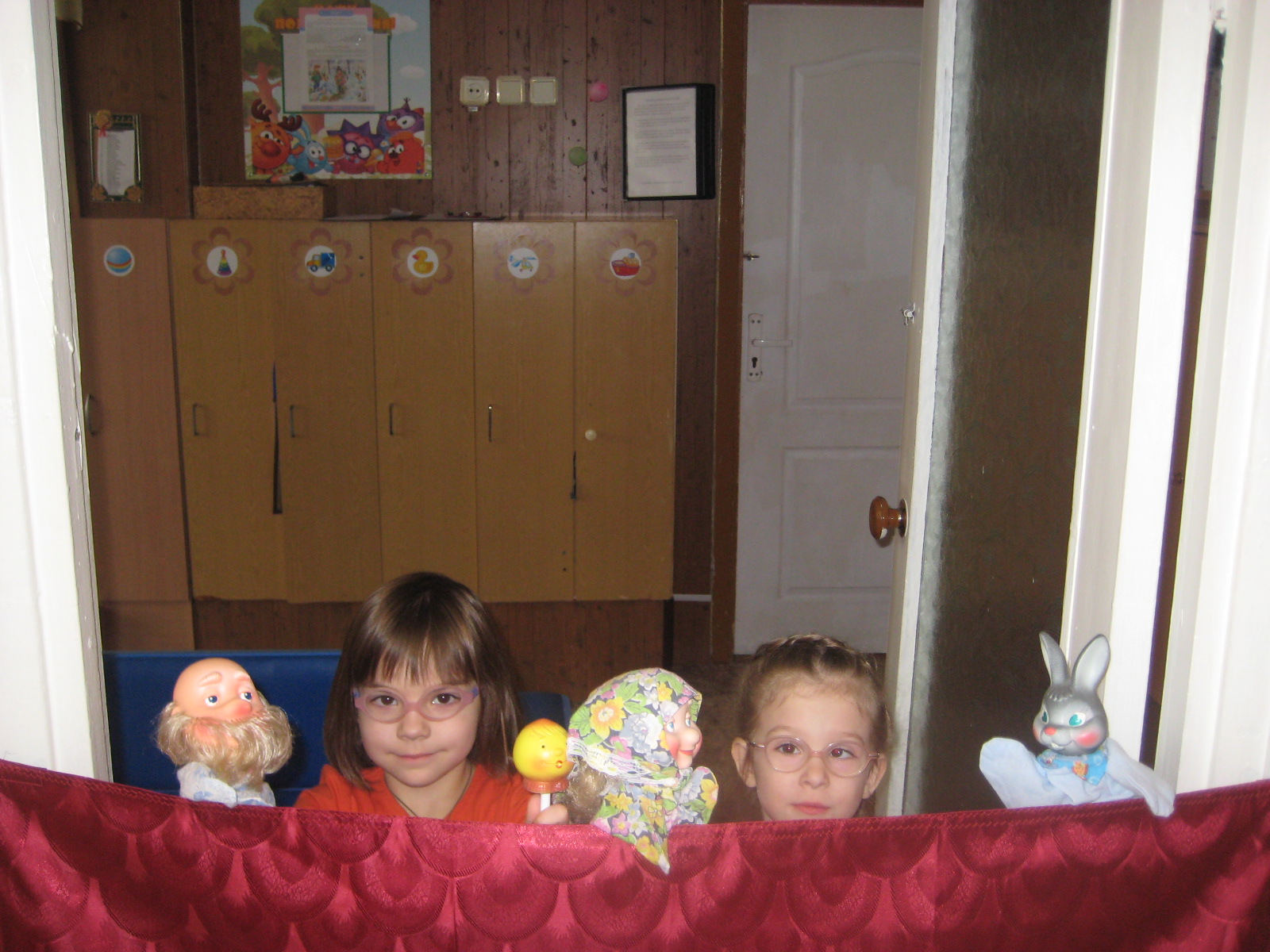 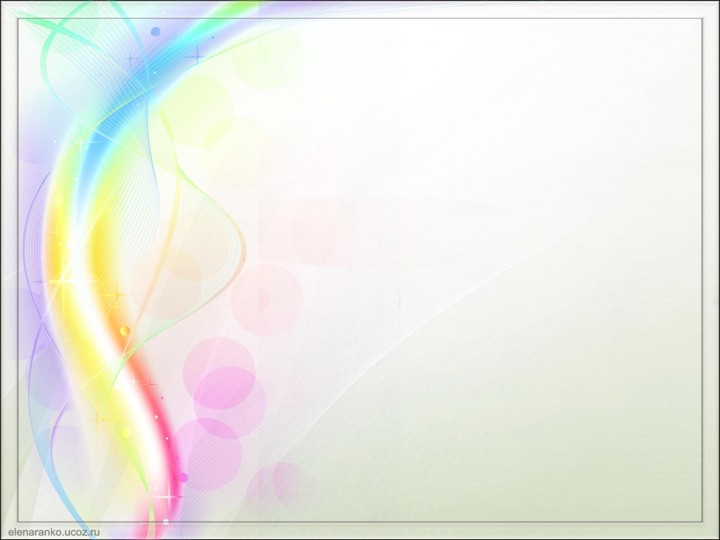 17.00-19.00
Прогулка, уход детей домой.

Взаимодействие с родителями
способствует тому, чтобы
прийти к согласию, не ущемляя
интересов друг друга, и
объединить усилия для
достижения эффективных
результатов.
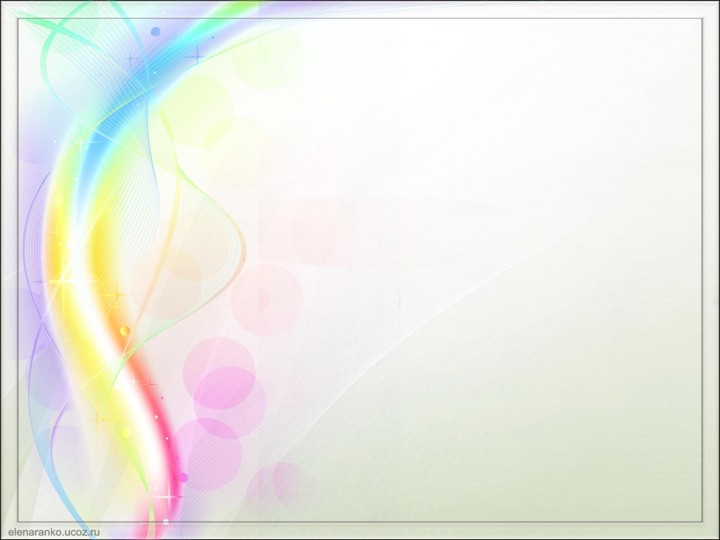 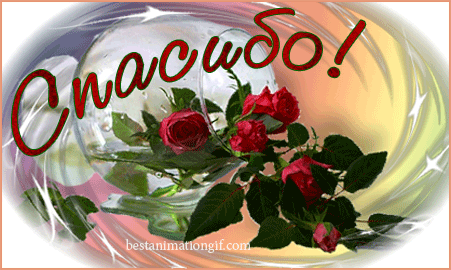